Jardins-forêts _ climats tropicaux humides
Agroforesterie tropicale, Agro-forêts
Aménagements des jardins-forêts et des forêts jardinées 
- Climats tropicaux humides (en Afrique, à Madagascar, en Amérique centrale et du Sud, Océanie, Asie tropicale …)
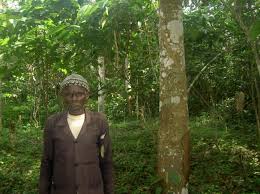 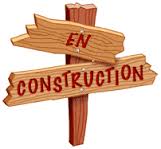 Agroforêt à base de caféiers et de colatiers en périphérie de village en Guinée forestière.
Source : http://cybergeo.revues.org/25588?lang=en
Document actuellement en construction.
« Que 1000 projets s’épanouissent en Afrique »

Version du 05/02/2014, mise à jour le 22/03/2015, V1.1.
Projet présenté par Benjamin LISAN
Jardins-forêts _ climats tropicaux humides
2
0. Sommaire :
0bis) Avertissements
1) Introduction
2) Travaux  de jardinage et de maçonnerie qui pourraient être réalisés dans des jardins agroforestiers
3) Solution de la « forêt primaire fruitière, nourricière, cultivée et jardinée »
3bis) Fruits de la « forêt primaire fruitière, nourricière, cultivée et jardinée »
4) Solution de la forêt greffée
5) bibliographie
6) Exemple de l’agroforêt à damar (Indonésie)
7) Exemple de l’agroforêt de la C.A.M.T.A. (Brésil)
8) Agroforestrie à Tikopia et à Anuta (île Salomon – Pacifique)
8bis) Agroforestrie au Vanuatu (île Salomon – Pacifique) 
9) Solution des jardins lakou, jardin créole ou jardins de case à Haïti
9bis) Mise en bocage du paysage à Anjouan (Comores)
10) La forêt de Yacouba Sawadogo (Burkina Fasso)
11) Exemples de plantes comestibles 
pouvant pousser dans des jardins-forêts surtout en leur lisière
12) Jardins de plantes médicinales 
13) Schéma d'implantation d'une pépinière
13bis) Devis approximatif pépinière (si terrain gratuit)
14) Des productions alimentaires sources de revenus
15) Le modèle économique de la microentreprise agricole
A1. Annexe: Citations
A2. Annexe: Lexique
A3. Annexe : Éthique de la Permaculture
A4. Principes de Conception de la Permaculture
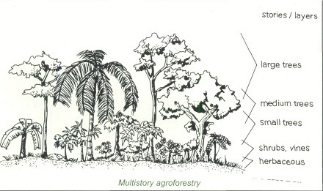 3
Jardins-forêts _ climats tropicaux humides
0bis) Avertissements  :

 Les scores indiqués, pour chaque plante, pour leur taux « d’invasivité », sont ceux fournis par la « base de données PIER des plantes invasives du Pacifique » (Pacific Island Ecosystems at Risk (PIER) _ Plant threats to Pacific ecosystems _) : http://www.hear.org/. Dans certains cas, le score d’une plante n’est pas indiqué parce que la base PIER ne lui a donné aucun score. Par ce sigle, nous indiquerons les plantes  :
a) invasives, à éviter →

b) toxiques, soit pour l’homme, soit pour les animaux →

c) à pousse rapide → ↗
d) très utiles à l’homme par ce sigle → U
e) sources de forts revenus ou plus-value → $
f) résistantes aux conditions arides, par ce sigle →

g) résistantes aux conditions salines, par ce sigle →

h) En danger critique d’extinction →
i) vulnérables (ou préoccupante) →
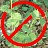 
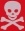 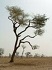 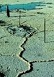 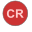 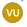 Jardins-forêts _ climats tropicaux humides
1) Introduction :
Ce document a pour but de présenter l'agroforesterie _ mélanges de cultures (alimentation ...) et des forêts _, les agro-forêts (forêts alimentaires / nourricières / comestibles) et les jardins-forêts, des climats tropicaux humides.
Le but de ce document a pour but également d’apporter un petit coup de pouce aux projets de jardins agroforestiers, lancés dans le monde, en particulier dans les pays en développement.
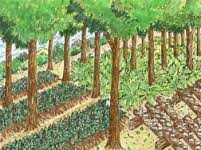 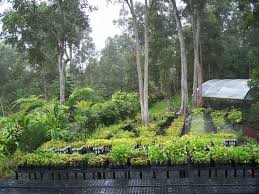 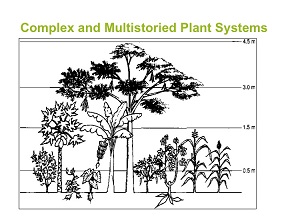 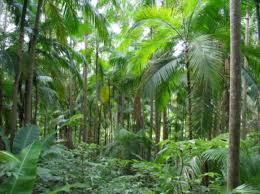 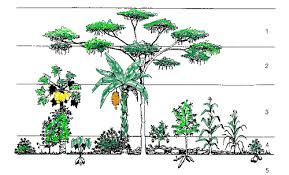 4
Jardins-forêts _ climats tropicaux humides
1) Introduction (suite) :
L’agroforesterie est un mode d’exploitation des terres agricoles associant des plantations d'arbres dans des cultures ou des pâturages1,2 .

Le mot dérive d'un néologisme anglophone (« agroforestry ») apparu dans les années 1970. Il s’agit d’un terme moderne ayant un usage proche de la complantation, technique culturale traditionnelle.
Pour ce type de cultures associées, trois configurations principales existent, éventuellement complémentaires :
cultures d'arbres (en rangs, en quinconce…) espacés au sein de parcelles agricoles labourées et cultivées de manière pérenne
Implantation de cultures (pérennes ou non) dans des clairières, ou sous les arbres de parcelles boisées qui ont été éclaircies
silvopastoralisme, faisant cohabiter arbres et animaux domestiques.
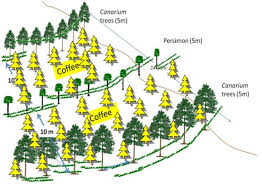 Arbres Canarium nigrum, plaqueminiers du Japon ou kaki (en Anglais : persimmon), Caféiers , haricots, fourrages (Setaria [graminée, famille des Poaceae] ou Mulato [Brachiaria ruziziensis x B. brizantha x B. decumbens, famille des Poaceae]) →
(Système agro-forestier, dans la Nord-Vietnam). Source : http://blog.worldagroforestry.org/index.php/2013/03/26/creating-complex-agroforestry-systems-in-northwest-viet-nam/
5
6
Jardins-forêts _ climats tropicaux humides
6
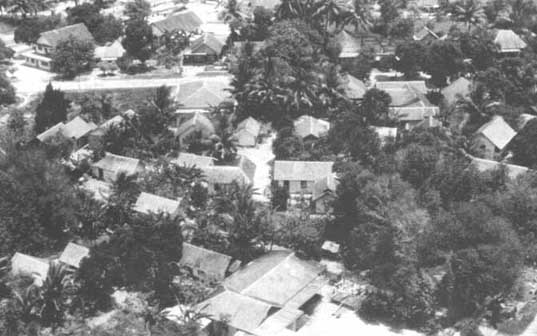 1) Introduction (suite) :
Exemple de jardins familiaux de pays tropicaux humides →
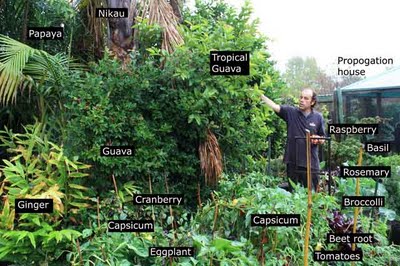 Jardins familiaux en Indonésie : des cultures intensives d'arbres et de plantes annuelles associées, http://www.fao.org/docrep/t7750f/t7750f0n.jpg
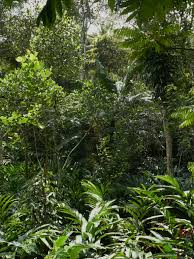 ↑La forêt comestible copie les caractéristiques des forêts, comme l’occupation de l’espace en strates (grands arbres, buissons, lianes, etc.) et du temps (succession écologique), pour avoir leurs propriétés (résilience, stabilité …) tout en ayant une production directement utile à l’Homme (fruits, noix …) plus abondante, grâce au choix de variétés comestibles. Plantes utilisées ici : Papaye, palmier Nikau (Rhopalostylis sapida, palmier-blaireau), goyave Tropicale, Gingembre, bignay ou "canneberge tropicale" (Antidesma bunius), piments (Capsicum), aubergine, basilic, romarin, brocoli, betterave, tomates (en Anglais : Papaya, Nikau, Tropical guava, Ginger, Cranberry, Capsicum, Eggplant, Basil, Rosemary, Broccolli, Beet Root, Tomatoes).
(serre pépinière (Anglais : Propogation house).
Source : http://revolution-lente.coerrance.org/permaculture.php
Exemple jardin-forêt de pays tropicaux humides →
"jardin" d'épices"d'Abraham" (Kerala, Inde)  ↑. Source : 
http://famille-en-vadrouille.blogspot.fr/2011_10_01_archive.html
Jardins-forêts _ climats tropicaux humides
2) Travaux  de jardinage et de maçonnerie qui pourraient être réalisés dans des jardins agroforestiers
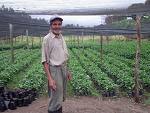 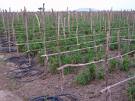 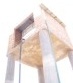 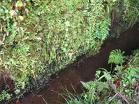 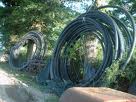 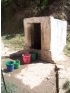 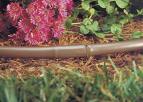 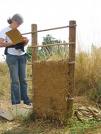 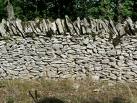 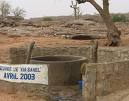 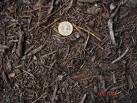 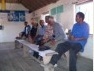 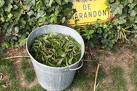 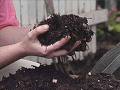 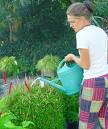 7
Jardins-forêts _ climats tropicaux humides
2) Travaux  de jardinage et de maçonnerie qui pourraient être réalisés dans des jardins agroforestiers (suite et fin)
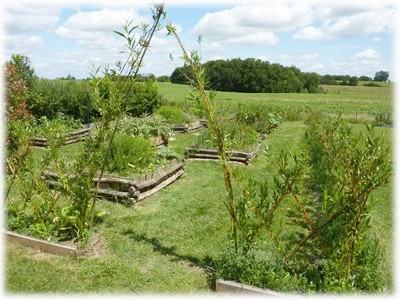 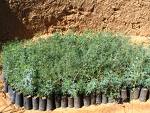 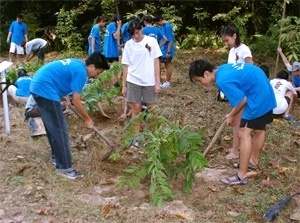 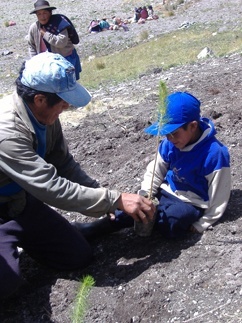 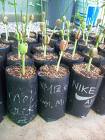 Faire participer les enfants au jardinage et aux actions de reforestation permet de les sensibiliser.
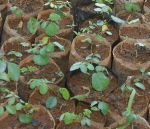 Jardin de plantes médicinales
← Les graines sont plantés dans des pots ou dans des sacs en plastiques ou en jute ↑
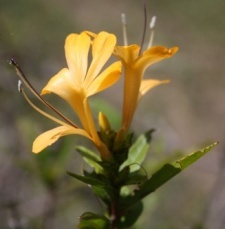 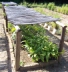 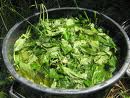 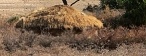 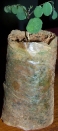 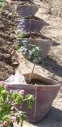  Haie d’épineux autour d’un abris
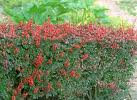 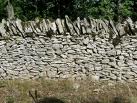  Purin de neem ou de lilas de Perse (protection contre les parasites).
 Ombrières : Protection  des jeunes plants contre le soleil (pour certaines espèces d’arbres).
 Jeunes arbres plantés dans des sacs remplis de terre.
 Haie d’épineux (haie de Barleria lupulina ou de berberis) pour protéger la pépinière.
Muret de protection 
Pour protéger la pépinière.
8
Jardins-forêts _ climats tropicaux humides
9
3) Solution de la « forêt primaire fruitière, nourricière, cultivée et jardinée »

Sans toucher à sa biodiversité, on y « intensifie » la culture des espèces utiles et/ou comestibles.
Comment récolter les fruits (sur des arbres pouvant dépasser des tailles considérables) ?
Il faudrait faire en sort que les populations locales puissent en vivre, non plus nécessairement en chasseur-cueilleur, mais en « jardinier », de cette forêt, qui favoriseraient certaines plantes ou arbres aux fruits ou légumes comestibles, mais sans détruire le reste de la biodiversité du lieu (dans une optique de développement durable). C’est une question d’éducation, de développement de la conscience écologique et de limitation de la pression démographique sur le milieu.
Ces « jardiniers » jardineraient et cueilleraient avec l’aide d’échelles, de dispositifs d’accrobranches,  de ponts de corde, de longues perches ou de gaules munies de cisailles ou de lassos ou de pinces de préhensions pour le ramassage des objets à distance, actionnables par une poignée situées en bas de la perche … ou de dispositif de vibration qui font tomber les fruits dans des filets (mais les insectes aussi d’ailleurs)  ou le fruit tombe, lui-même.
Contre les ravageurs, ils n’utiliseraient que la lutte biologique naturelle et les compagnonnages végétaux préexistants déjà dans cette forêt et en l’utilisant à son profit.
Le choix de la méthode et de la hauteur de récolte, le temps passé peuventt conditionner le confort au travail.
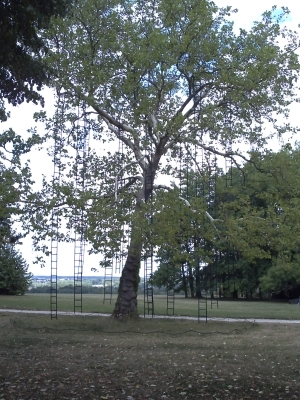 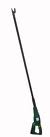 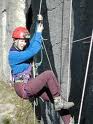 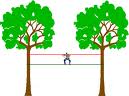 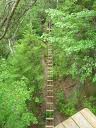 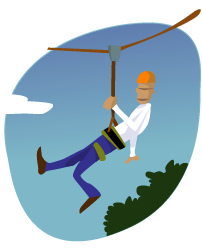 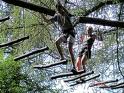 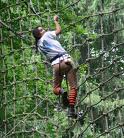 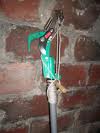 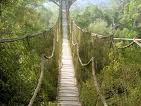 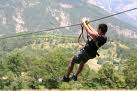 Echelles
10
Jardins-forêts _ climats tropicaux humides
3) Solution de la « forêt primaire fruitière, nourricière, cultivée et jardinée » (suite)

L’idée :  Dans cette forêt primaire, il faut empêcher la canopée de se refermer totalement, en taillant les arbres de haute tige, tous les 2 ans. Ou bien l’on pourrait ouvrir des micro-clairières pour y faire pénétrer le soleil (solutions dans le cadre de la forêt jardinée nourricière en permaculture _ voir la bibliographie sur les solutions de forêts nourricières jardinées en fin de ce document). Voir aussi doc FAO ci-dessous :
 
LES FORETS AU SERVICE DE LA NUTRITION ET DE LA SECURITE ALIMENTAIRE - FAO, http://www.fao.org/forestry/27977-0989f40604f632c8938c1f7b47fbc7e5a.pdf 
Les insectes comestibles issus de la forêt (texte et vidéo), http://www.fao.org/forestry/edibleinsects/fr
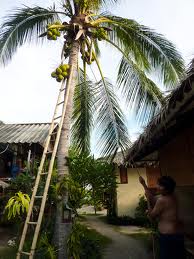 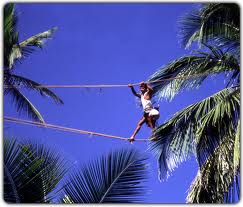 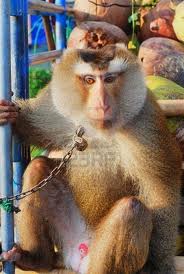 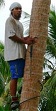 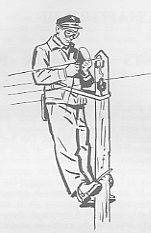 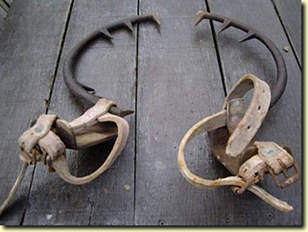 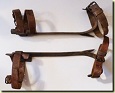 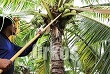 Jardins-forêts _ climats tropicaux humides
11
3) Solution de la « forêt primaire fruitière, nourricière, cultivée et jardinée » (suite)

L’idée : échafaudages en bambous pour aller recueillir les fruits en hauteur (Voir manuels pour la constructions et la sécurité des échafaudages en bambous, ci-dessous (°)). 
Note : Les tiges de bambou peuvent aussi servir de tuteurs aux jeunes arbres et pour la construction de maisons.
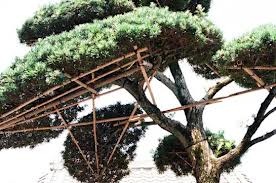 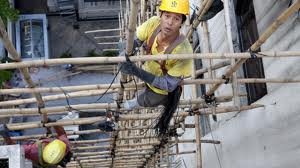 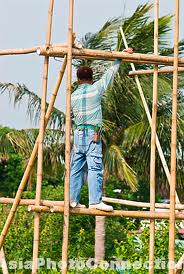 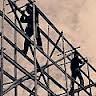 Le choix des tiges de bambous est important. Parmi les espèces les plus grandes et les plus intéressantes espèces de bambous de Madagascar sont le Volobe mavo (Dendrocalamus giganteus), déjà cultivé extensivement par des villageoises sur le cote Est, et le Vologasy (Valiha diffusa), natif à Madagascar dont les tiges sont employées dans la fabrication d'instruments de musique traditionnels (les valiha), de tuyaux et de réservoirs d’eau.
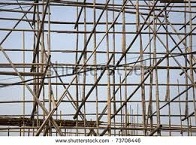 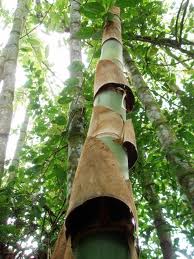 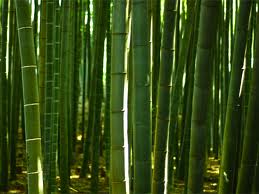 (°) 1) Evolution of bamboo scaffolding for building construction in Hong Kongfrom the 1960s to the present day, Frankie Lee Hong Lam, The University of Hong-Kong, 2012.
http://hub.hku.hk/handle/10722/177218  & http://hub.hku.hk/bitstream/10722/177218/1/FullText.pdf?accept=1 
2) An Sustainable Scaffolding Alternative - Bamboo Scaffolding, Aiyin Jiang, Ph.D., CPC, University of Cincinnati, Ohio, http://ascpro0.ascweb.org/archives/cd/2008/paper/CPGT190002008.pdf (une alternative durable- échafaudages en bambou).
Jardins-forêts _ climats tropicaux humides
3bis) Fruits de la « forêt primaire fruitière, nourricière, cultivée et jardinée »
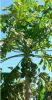 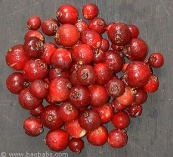 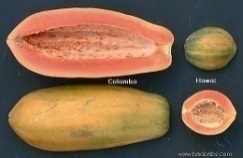 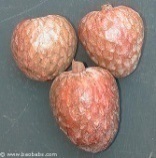 $
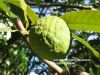 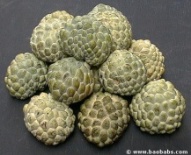 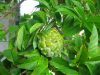 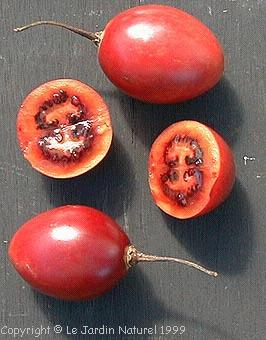 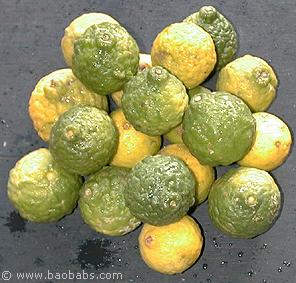 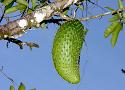 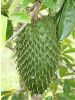 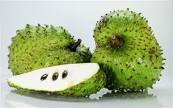 $
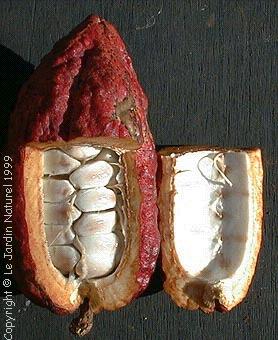 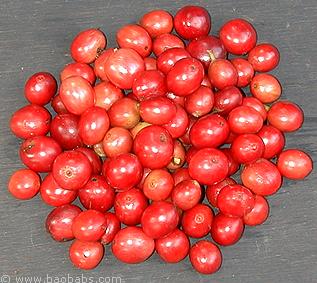 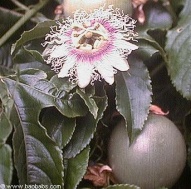 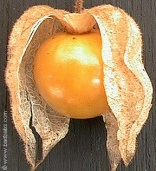 $
$
$
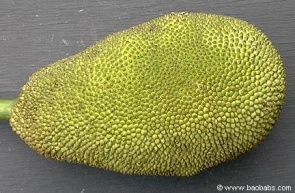 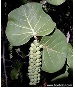 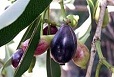 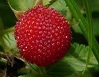 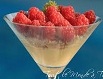 12
Exemples des arbres à fruits qui pourraient  être présents dans la forêt primaire malgache ou en Afrique 
Source : MADATRANO, http://www.madatrano.com/PBSCCatalog.asp?CatID=752749  & http://www.baobabs.com/Fruitiers.htm
Jardins-forêts _ climats tropicaux humides
3bis) Fruits de la « forêt primaire fruitière, nourricière, cultivée et jardinée » (suite)
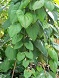 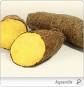 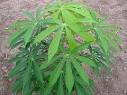 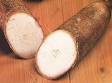 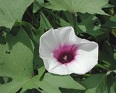 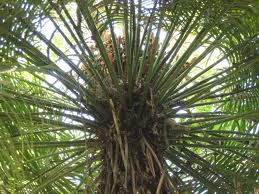 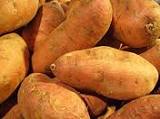 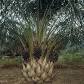 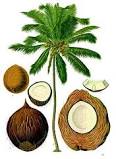 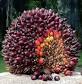 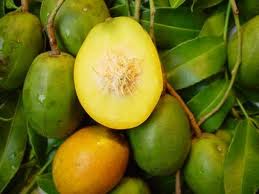 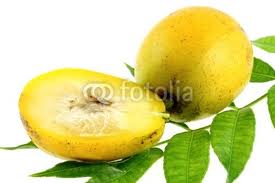 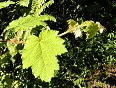 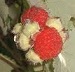 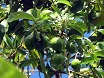 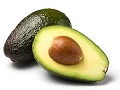 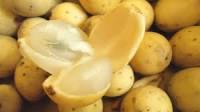 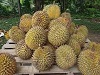 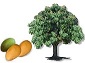 $
$
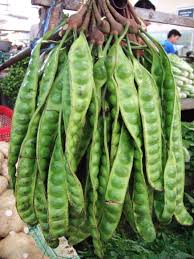 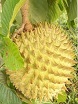 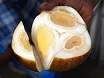 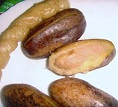 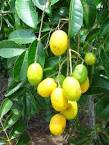 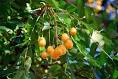 13
Exemples des arbres à fruits qui pourraient  être présents dans la forêt primaire malgache ou en Afrique 
Source : MADATRANO, http://www.madatrano.com/PBSCCatalog.asp?CatID=752749  & http://www.baobabs.com/Fruitiers.htm
Jardins-forêts _ climats tropicaux humides
3bis) Fruits de la « forêt primaire fruitière, nourricière, cultivée et jardinée » (suite)
$
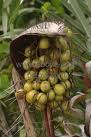 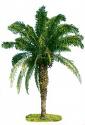 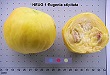 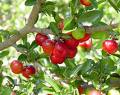 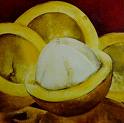 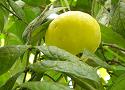 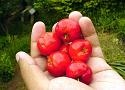 $
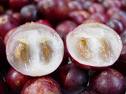 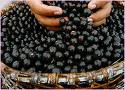 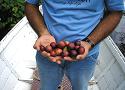 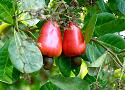 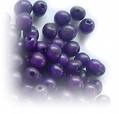 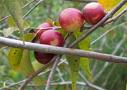 $
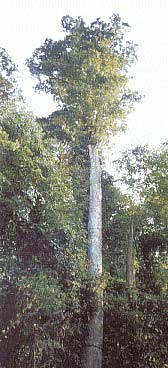 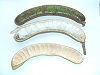 pois doux,
Pacaye, sucrin
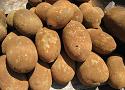 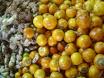 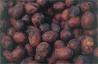 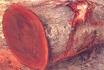 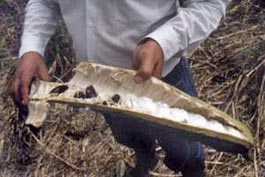 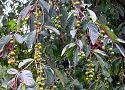 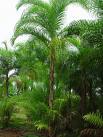 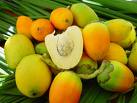 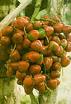 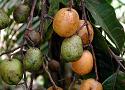 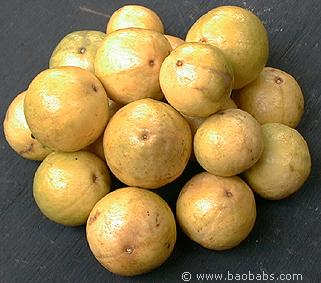 $
14
Exemples des arbres à fruits présents dans la forêt amazonienne
(Analyser par des botanistes scientifiques et voir si leur introduction dans la forêt malgache pourrait être sans risque ?)
Jardins-forêts _ climats tropicaux humides
3bis) Fruits de la « forêt primaire fruitière, nourricière, cultivée et jardinée » (suite et fin)
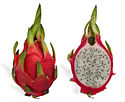 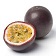 $
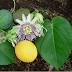 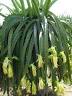 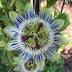 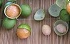 $
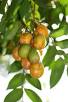 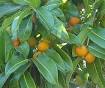 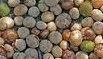 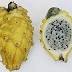 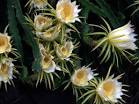 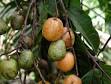 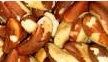 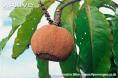 $
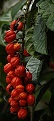 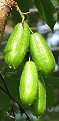 $
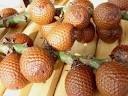 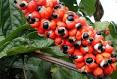 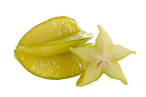 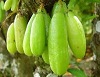 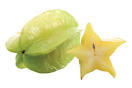 $
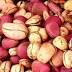 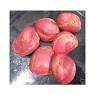 15
Exemples des arbres à fruits présents dans la forêt amazonienne
(Analyser par des botanistes scientifiques et voir si leur introduction dans la forêt malgache pourrait être sans risque ?)
Jardins-forêts _ climats tropicaux humides
4) Solution de la forêt greffée
La forêt fruitière
En réalisant les bonnes greffes sur les bons arbres de la forêt primaire, on peut rendre cette dernière très productive en fruits, noix etc.. 
Sa canopée serait régulièrement taillée (tous les 2 ans), afin qu’elle ne se ferme pas, pour augmenter sa productivité.

Le but est que cette production, vue sur l’angle énergétique, calculée en calorie, se rapproche de l’énergie contenues dans la production céréalière d’un champ en agriculture conventionnelle, à surface cultivée égale.
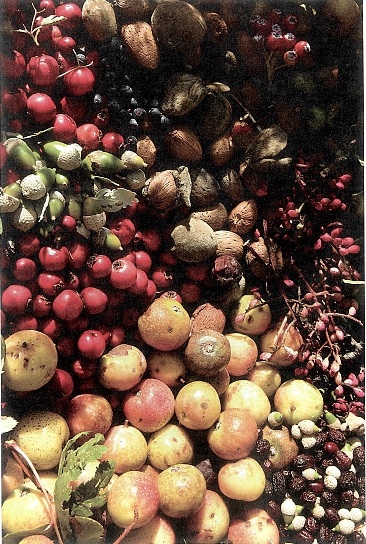 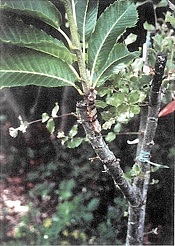 Greffe de châtaignier sur chêne vert.
Source : La forêt fruitière, Maurice Chaudière, Ed. de Terran.
Une demi-journée de récolte sauvage en Provence.
Source : La forêt fruitière, Maurice Chaudière, Ed. de Terran.
16
Jardins-forêts _ climats tropicaux humides
4) Solution de la forêt greffée (suite)
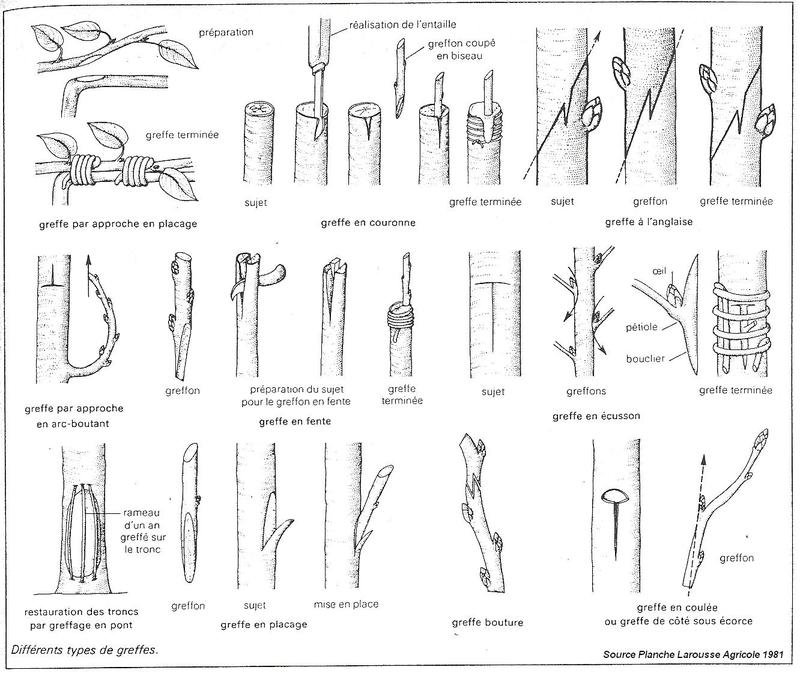 Techniques de greffes des arbres fruitiers
17
Jardins-forêts _ climats tropicaux humides
4) Solution de la forêt greffée (suite)
Les livres ayant inspirés cette approche :

 La forêt fruitière, Maurice Chaudière, Ed. de Terran.
 1491, Charles C. Mann, Albin Michel, 2007 (au sujet d‘un peuple amérindien précolombien de la région du bas Amazone, ayant réussi à rendre la forêt amazonienne fruitière, en « intensifiant » les espèces utiles, en particulier fruitières (fruits et noix)).
 Créer un jardin-forêt, Patrick WHITEFIELD, éditeur ÉDITIONS IMAGINE UN COLIBRI, année 2012.
 L'agroforesterie - Des arbres et des champs, Emmanuel Torquebiau, L'Harmattan, 2007.
 L'agroforesterie en Afrique, Paul Kerkhof - Institut Panos, L'Harmattan, 1991, Paris.

Vidéos :

 Permaculture foret comestible: "Jardin des Fraternités Ouvrières" en Belgique, http://www.youtube.com/watch?v=P831hBMJB_w 
 Jardin des Fraternités Ouvrières: Visite de la RTBF, http://www.youtube.com/watch?v=0z8rMdA0Was
18
Jardins-forêts _ climats tropicaux humides
5) Bibliographie
Sites Internet :

 Association La Forêt Nourricière, en Permaculture, www.foretscomestibles.com 
 La forêt nourricière de la Fraternités ouvrières à Mouscron, http://www.bio-logiques.org/index.php?option=com_content&view=article&id=175:fraternites-ouvrieres-a-mouscron&catid=100&Itemid=518 
 www.permaculturedesign.fr/la-foret-comestible 
 www.lapermaculture.info 
 La Forêt Nourricière: cueillez et mangez frais de mai à ..., http://prise2terre.files.wordpress.com/2013/04/fermes-miracles.pdf ‎ 
 Cours de conception d'une forêt nourricière, http://permafroid.blogspot.com/2013/01/cours-de-conception-dune-foret.html‎
 Jardin-forêt - Wikipédia, http://fr.wikipedia.org/wiki/Jardin-forêt 
 Les forêts et la sécurité alimentaire, FAO, http://www.fao.org/forestry/27977-0989f40604f632c8938c1f7b47fbc7e5a.pdf 
 Les forêts et les arbres sont essentiels à la sécurité alimentaire, http://www.fao.org/docrep/018/aq110f/aq110f.pdf 
 Foresterie et sécurité alimentaire, Trees for life, http://www.treesforlife.info/fao/Docs/P/W3196F/W3196F00.pdf  & ftp://ftp.fao.org/docrep/fao/007/W3196F/W3196F00.pdf 
 Especes fruitieres forestieres, FAO, http://www.fao.org/docrep/016/t0006f/t0006f00.pdf
19
Jardins-forêts _ climats tropicaux humides
5) Bibliographie (suite et fin)

 The Historical Ecology of a Complex Landscape in Bolivia. in Time and Complexity in Historical Ecology: Studies in the Neotropical Lowlands. Edited by William Balée and Clark Erickson, Columbia University Press, NY, 2006, pp. 187-234.
 Source : http://www.sas.upenn.edu/~cerickso/articles/articles.html 
 Chap.9. Comment les sociétés assurent leur pénénité ?, in Effondrement. Comment les sociétés décident de leur disparition ou de leur survie. Jared Diamond, Gallimard, 2006.
 Chap.9. L’Amazonie, in 1491, Charles C. Mann, Albin Michel,  2007.
 Food, coffee and casuarina: an agroforestry system from the Papua New Guinea highlands, R. Michael Bourke, revue Agroforestry Systems, Vol.2, Number 4 / dec. 1985.
 D. A. Posey and W. Balée, Resource management in Amazonia: Indigenous and Folk Strategies, New York Botanical Garden, 1-21, 1989 (inclus “The culture of Amazonian Forest”, W. Balée).
 Hecht S., 2004, “Indigenous Soil Management and the Creation of Amazonian Dark Earths: Implications of Kayako Practises”, in Lehmann et al. 2004, 355-71. in Lehmann et al. 2004, Amazonuia Dark Earths: Origin, Properties, Management. The Netherlands: Kluwer Academic.
 Les fruits de l'Amazonie : une biodiversité à explorer pour de nouvelles valorisations, Pallet Dominique. 2004. In : Réunion annuelle Flhor, Montpellier, 5-9 juillet 2004. [Cd-Rom]. Montpellier : CIRAD.
 Fruits, Inedible, Incredible. Stuppy Wolfgang, Rob Kessele, Firefly Books, 2008.
 Society of Nature: A Native Ecology in Amazonia, Philippe Descola & al., Cambridge University Press, 1996.
 La forêt en jeu: l'extractivisme en Amazonie centrale, Laure Emperaire, Editions de l'ORSTOM, Paris, 1996.
 L'aménagement de la forêt dense humide, George N. Baur, FAO, http://www.fao.org/docrep/03500f/03500f04.htm 
  Agroforestry in the Pacific islands: systems for sustainability, http://archive.unu.edu/unupress/unupbooks/80824e/80824E07.htm 
Solution de la forêt nourricière, en permaculture :
 Closed canopy gardening - the path to a food forest (video), http://www.permies.com/t/6723/permaculture/closed-canopy-gardening-path-food
 Permaculture foret comestible: "Jardin des Fraternités Ouvrières" en Belgique à Moucron. Sur 1800 m2, 2500 variété d'arbres, 5000 variétés de plantes comestibles, 3 kg de lombrics au m2, 12% d’humus, sans intrant, http://www.youtube.com/watch?v=P831hBMJB_w
20
Jardins-forêts _ climats tropicaux humides
6) Exemple de l’agroforêt à damar (Indonésie)
Dans ces agroforêts (°), on trouve : l’arbre Damar (Shorea javanica) ($$)  pour sa résine odoriférante et précieuse et pour son bois _ servant de construction ou comme combustible …, encens (Styrax benjoin) ($$), bois de santal ($$), acajou (Swietenia macrophylla) ($$), palmiers à sucre ou Palmier de Palmyre (Borassus flabellifer), des arbres fruitiers (durian, duku (Lansium domesticum), petai (Parkia speciosa), un arbre produisant des haricots fèves comestibles, bambous, lianes, épiphytes, caféiers ($), cacaoyers ($), poivriers ($), vanille ($), divers gingembres ($$), manioc, taros, ignames ($), Jelutong (Dyera costulata ou Dyera spp.) produisant un chewing gum ($), caoutchouc (Hevea brasiliensis) ($), Nyatoh (Palaquium gutta ou Palaquium spp., Payena spp.) produisant la gomme Gutta-percha ($), noix de cajou ($), noix de muscade ($), cannelle ($), clous de girofle ($), Kluwek ou kepayang (Pangium edule), utilisé comme épice ($), bancoulier (Aleurites moluccana), produisant une huile (utilisée pour l'éclairage, la peintures, le vernis) ($), sagou (palmier alimentaire), rotin (plusieurs types), des plantes médicinales … et, dans les clairières ou bas-fonds, des rizières pluviales.

(°) de la région de Krui (également appelée Pesisir) sur la côte ouest de la province de Lampung (Sud de Sumatra, Indonésie).
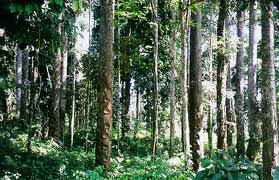 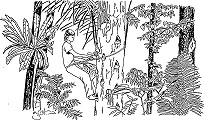 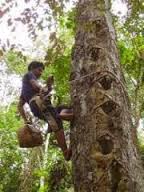 Récolte du damar mata kucing produit par Shorea javanica à Sumatra (dessin G. Michon).
Les damar mata kucing (damar oeil-de-chat), exsudats de résines claires de qualité supérieure, sont récoltées par incision de l'écorce (voir figure).
Vue intérieure de l'agroforêt à damar 
Source : http://id.wikipedia.org/wiki/Hutan_rakyat
21
Jardins-forêts _ climats tropicaux humides
6) Exemple de l’agroforêt à damar  (Indonésie) (suite)
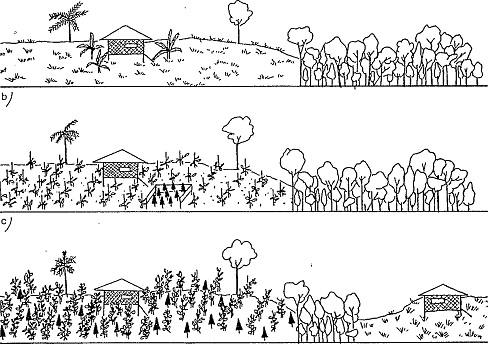 a)
Schéma d'établissement des agroforêts à damar : le ladang (°) est ouvert sur d'anciennes jachères arborées, et planté en riz pluvial et en poivriers (à l'année 1). Les damar, après un passage en pépinière pendant que les poivriers commencent à produire (b : années 2 à 3), sont plantés au cours de la quatrième année (c), et bénéficient des soins apportés aux poivriers jusqu'à ce que ces derniers soient abandonnés (d : années 8-10). Les damar se développent alors au sein de la végétation secondaire jusqu'à leur entrée en production vers l'âge de 25 ans (e). La mosaïque de champs temporaires et de jachères arborées, caractéristique de l'agriculture sur brûlis, est maintenant remplacée par une couverture arborée permanente, l'agroforêt à damar (f).
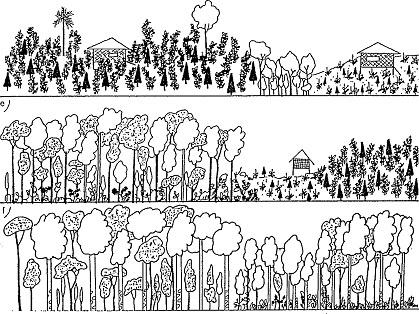 d)
(°) Dans le domaine de l'agriculture, le  mot ladang [ou champ en indonésien] se réfère généralement à une zone de terrain clos ou autrement, et utilisé à des fins agricoles, tels que:

 La culture de plantes
 Utiliser comme pâturage ou, en général, une enceinte de l'élevage
 Étendue artificielle de terre est laissée en terre vacant ou un sol fertile

Source : http://id.wikipedia.org/wiki/Ladang
Schéma d'établissement des agroforêts à damar (Sud de Sumatra, Indonésie).
22
Jardins-forêts _ climats tropicaux humides
23
6) Exemple de l’agroforêt à damar (Indonésie) (suite)
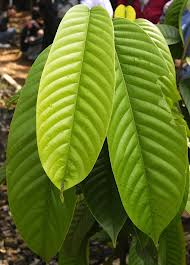 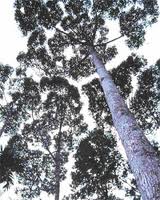 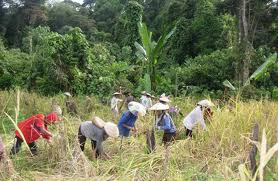 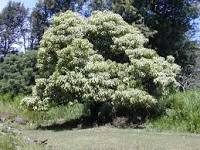 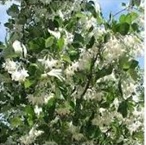 Encens ($$)
Styrax benjoin
Ladang [champ] en Indonésie
Aleurites moluccana ($)
Damar (Shorea javanica) ($$)
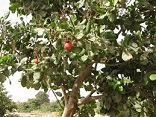 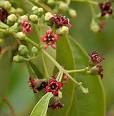 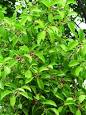 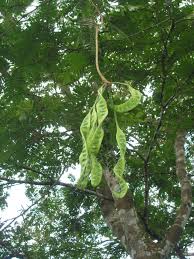 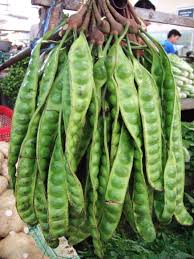 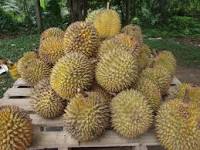 Anacardier (noix de cajou) ($)
(Anacardium occidentale)
Bois de Santal ($$)
Santalum album
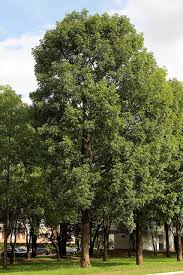 petai (Parkia speciosa)
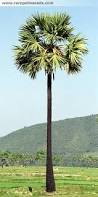 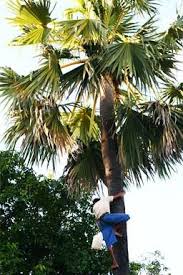 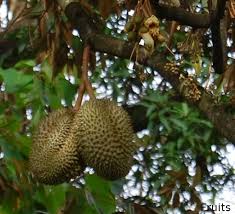 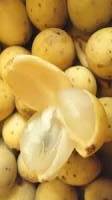 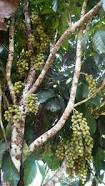 ↑ Acajou ($$)
Swietenia macrophylla
Palmier à sucre
Borassus flabellifer
Durian, fruit du Durio zibethinus
Duku, fruit du Lansium domesticum
Jardins-forêts _ climats tropicaux humides
24
6) Exemple de l’agroforêt à damar (Indonésie)  (suite)
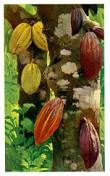 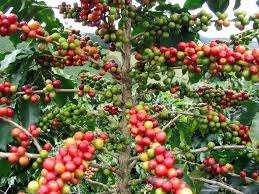 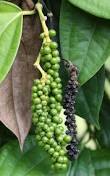 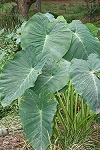 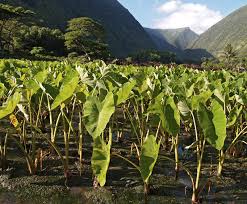 Cacaoyer ($)
Caféier ($)
Poivrier ($)
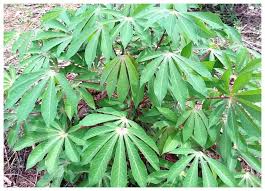 Taro, madère, chou chine ou dachine (Colocasia esculenta)
Manioc →
(Manihot esculenta)
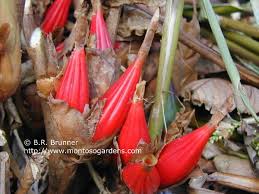 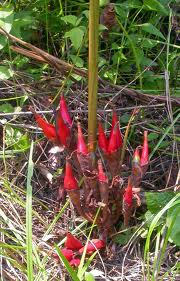 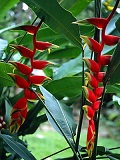 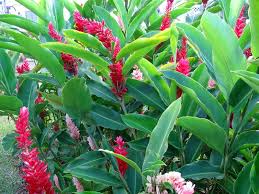 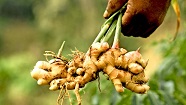 Racine de gingembre ($$)
(partie épicée comestible)
↑↗ Gingembres sauvages ($$)
Gingembres en fleur ($$)
Jardins-forêts _ climats tropicaux humides
6) Exemple de l’agroforêt à damar (Indonésie)  (suite)
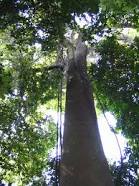 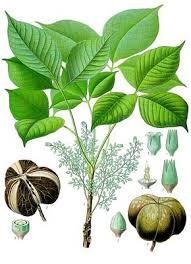 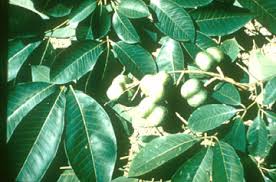 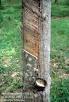 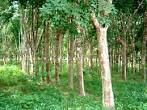 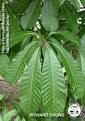 Hévéa (Hevea brasiliensis), source de caoutchouc ($)
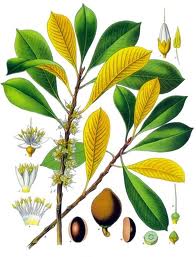 Jelutong (Dyera costulata) source de chewing-gum ($)
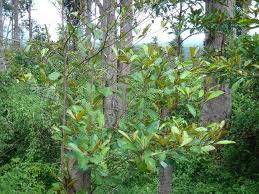 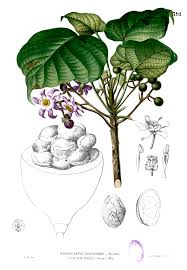 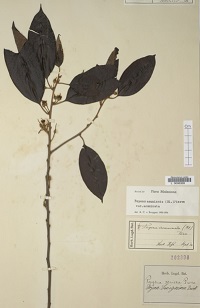 Kluwek (Pangium edule). Les fruits frais et les graines sont un poison mortel. Pour être consommables, les graines doivent être bouillies puis enterrés dans les cendres et de la terre pendant quarante jours ($).
Nyatoh (Palaquium gutta) source de gutta-percha ($)
Le but est de créer une « agroforêt nourricière et ornementale multi-strate », qui  s’auto-entretienne toute seule, sans intervention de l’homme, ne nécessitant peu ou pas de travail, un écosystème autonome, nourricier, riche en biodiversité, pouvant être un modèle alternatif, à l’agriculture traditionnelle, cette dernière nécessitant souvent de défricher. Ce modèle n’oppose plus agriculture (ager) et sylviculture (sylver).
↑ Payena acuminata. Son bois est utilisé dans le commerce et l'arbre est également une source de gutta-percha ($). Source : http://vstbol.leidenuniv.nl/NHN/Image/L0006328_HERB.jpg
25
Jardins-forêts _ climats tropicaux humides
6) Exemple de l’agroforêt à damar (Indonésie) (suite)
Précaution dans la création d’une agroforêt :

Il faut être prudent dans le choix et le mélange des espèces à y implanter :

Par exemple, les gingembres, surtout les sauvages (qui peuvent être délicieux et qui sont d’ailleurs souvent très appréciés des populations locales), peuvent être envahissants. Il faut savoir les contrôler, par exemple, en prélevant régulièrement ses racines/rhizomes (pour peut-être être revendus sur les marchés). 
La plante aromatique, la Perilla (menthe vietnamienne), peut être aussi envahissante.
Normalement, il vaut mieux utiliser des espèces [des arbres clés] qui poussent déjà à sur place et qui favorisent et attirent la biodiversité (c’est à dire les oiseaux, les insectes, les roussettes …, et tous les animaux susceptibles de disperser, transporter les graines d’autres plantes). 
La variété igname ailée ou grande igname (Dioscorea alata) peut être aussi invasive.
Source : http://www.invasive.org/weedcd/species/5535.htm 
 
Si la forêt « fonctionne » bien, elle s’étendra naturellement …  Donc il faut envisager … s’il n’y a pas lieu, ultérieurement, de limiter son extension.

Note : Une agroforêt est riche en biodiversité mais, malgré tout, moins qu’une vraie forêt primaire (moitié moins de biodiversité que dans une forêt primaire).
26
Jardins-forêts _ climats tropicaux humides
6) Exemple de l’agroforêt à damar (Indonésie) (suite)
Bibliographie sur les agroforêts à damar :
 
 Stratégies agroforestières paysannes et développement durable : Les agroforêts à damar de Sumatra, Geneviève MICRON, Hubert de FORESTA et Patrice LEVANG, http://horizon.documentation.ird.fr/exl-doc/pleins_textes/pleins_textes_6/b_fdi_35-36/42752.pdf
 Damar Agroforest Establishment and Sources of Livelihood, http://worldagroforestrycentre.net/sea/Publications/files/workingpaper/WP0035-04.PDF 
 Déforestation et reconstructions forestières en Indonésie, http://bft.cirad.fr/cd/BFT_278_65-75.pdf 
 Les agroforêts Krui : Un modèle de gestion durable ancrée dans la communauté, http://www.asb.cgiar.org/pdfwebdocs/PolicyBriefs_02French.pdf 
 Source : Transformation des mosaïques de forêt-savane par des pratiques agroforestières en Afrique subsaharienne (Guinée et Cameroun), Aboubacar Ahmadou Camara, Patrick Dugué and Hubert de Foresta, http://cybergeo.revues.org/25588?lang=en ou http://cybergeo.revues.org/pdf/25588
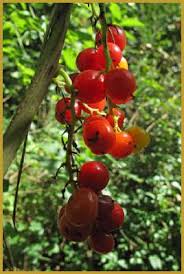 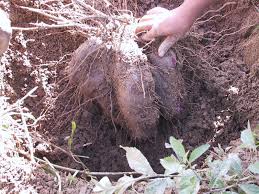 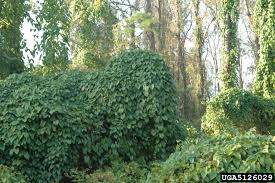 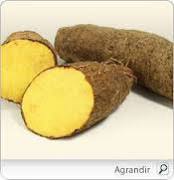 Le caractère invasif de l’igname ailé
(Dioscorea alata)
Igname - fleur
(Dioscorea alata)
Igname – tubercule (Dioscorea alata) ($)
27
Jardins-forêts _ climats tropicaux humides
7) Exemple de l’agroforêt de la C.A.M.T.A. (Brésil)
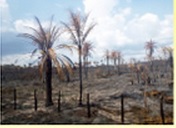 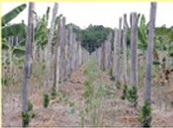 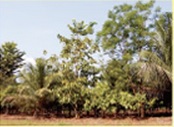 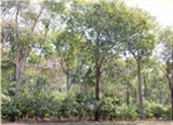 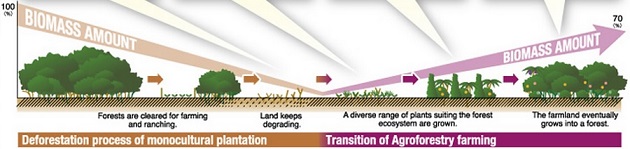 Les forêts sont défrichées pour l'agriculture et l'élevage.
Une gamme variée de plantes, convenant à l'écosystème forestier, sont cultivés.
Les terres agricoles se développent en une forêt.
Les terrains restent dégradés.
28
Source : https://www.frutafruta.com/global/agroforestry/index.html
Jardins-forêts _ climats tropicaux humides
7) Exemple de l’agroforêt de la C.A.M.T.A. (Brésil) (suite)
Confiserie, aliments, boissons.
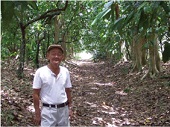 Huile
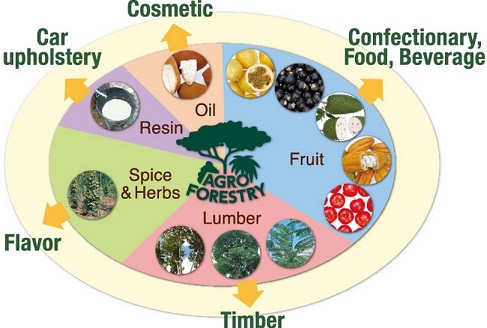 => Les cultures sont principalement des cultures de rente.
=> La récolte peut commencer à partir de la première année.
=> Elle permet l'indépendance économique.
=> Utilisation minimale de produits chimiques et engrais.
Sellerie de voiture
Résine

Epices & herbes
Bénéfices / Avantages : 
=> La croissance durable par la stabilité économique.
=> Restauration de la biodiversité.
=> Fixation du carbone.
Saveur
Bois (grumes)
Autour de la ville de Tomé-Açu (dans l’état du Pará au Brésil), il y a une coopérative _ la Cooperativa Agrícola Mista de Tomé-Açu (C.A.M.T.A) (*) _, créée par des migrants japonais qui a mis en place une solution « d’agro-forêt multi-strate », dans cette région du Para, qui les a rendu prospères.
L'agroforesterie de Tomé-acu est constituée d'une variété de combinaisons de cultures choisis en fonction de l'examen de la situation du terrain, les conditions environnementales, le moment de la récolte, la concurrence pour la lumière du soleil, de l'eau et des nutriments par différentes plantes, et l'efficacité du travail (temps de la récolte et la gestion de la culture). En conséquence, une variété de cultures sont produites par cette agroforesterie.
Source : https://www.frutafruta.com/global/agroforestry/agroforestry.html 

Bibliographie sur la coopérative C.A.M.T.A. :
https://www.frutafruta.com/global/agroforestry/camta.html 
https://www.frutafruta.com/global/agroforestry/index.html  (en anglais).
b) http://www.jica.go.jp/brazil/portuguese/office/news/2011/220711-3.html (en portugais).
c) http://jica-net.jica.go.jp/lib2/07PRDM008/index_en.html (en japonais)
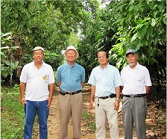 29
Jardins-forêts _ climats tropicaux humides
7) Exemple de l’agroforêt de la C.A.M.T.A.  (Brésil) (suite et fin) :
Après avoir plantes les passiflores (grenadilles ou maracujas) ($), ils plantes des cacaoyers, des cupuaçu (Theobroma grandiflorum) et des bananiers, (protégeant les cacaoyers ($) et les cupuaçu(s) du soleil.
Ce qui protège le tout du soleil sont les palmiers fruitiers açaï (Euterpe oleracea) ($$), aux fruits très riches en vitamines C.  Cajá ou taperebà [prunier mombin] (Spondias mombin) ($). Acerola (Malpighia emarginata, glabra e punicifoglia) ($$).
 
Puis, ils plantes des arbres plus grands : 
 
a) Et le corossol ou corossol épineux ou sapotille  ou cachiment ou encore anone (fruit du corossolier), appelé graviola au Brésil  (Annona muricata) ($$).
b) des noyers du Brésil ou noyer d'Amazonie (Bertholletia excelsa), productif au bout de 10 ans. 
c) Puis les acajous (Swietenia sp.), pour la reforestation ($$).
 
Ces grands arbres fournissent le rendement à long terme, le « fond d’épargne ». Grâce à cette variété de plantations (de plantes), il y a de la production durant toute l’année et durant toutes ces années.
 
Leurs forêts fournit surtout : a) du poivre noir ($), b) de la pulpe de fruits (pour le jus, les confitures …), c) du bois.
 
Les femmes fabriquent la confiture, des objets d’arts (des objets en bois, des colliers avec les graines, des vêtements avec les fibres …).
 
En plus, ces agriculteurs japonais conservent des parcelles de forêts vierges, pour en préserver la biodiversité.

Source : Vidéo : VOYAGE AUX AMÉRIQUES, Brésil - Un isolat japonais en Amazonie, Documentaire de David Yetman et Daniel Ducan, 26 mn, 2012 (USA), http://www.arte.tv/guide/fr/049877-003/voyage-aux-ameriques
30
Jardins-forêts _ climats tropicaux humides
8) Agroforestrie à Tikopia et à Anuta (île Salomon – Pacifique) :
Tikopia, une île isolée avec 4 km2de terre arabe et 1200 habitants (une densité de population de 300 habitants au km2 de terre cultivable), dans les îles Salomon, est présentée comme un micro-modèle pour l'éco-conservation, utilisant la durabilité agricole, la croissance nulle de la population et les systèmes de parenté politiques visant à préserver l'environnement de l'île et aussi la vulnérabilité des îles du Pacifique face au réchauffement planétaire. Sur les îles « voisines » de Anuta et de Tikopia, sont produites une grande diversité d’excédents saisonniers d'aliments stockés à l'aide de la conservation en fosse ou l'ensilage par fermentation semi-anaérobie. Voici les plantes qui y sont cultivées :

Agriculture dans des jardins à parois de pierres ou sur des terrasses :  Fruits du Burckella (Burckella obovata), Ananas ($), bananes plantains ($), Sagoutier (Metroxylon salomonense), manioc, igname ($), maïs (Zea mays), poivre (Piper sp.) ($), pia (Tacca leontopetaloides), taro géant (Alocasia de macrorrhiza), taro géant des marais (Cyrtosperma chamissonis ou Cyrtosperma merkusii), canne à sucre (Saccharum officinarum) ($), Épinard hawaïen (Cordyline fruticosa) cultivé pour ses rhizomes féculents, Ming Aralia (Polyscias fruticosa) comme épice et plante médicinale ($), Aibika (Abelmoschus manihot) un ibiscus cultivé comme légume, etc. ….

Agroforesterie et composants arboricoles : Toutes les zones agricoles ont d'importantes composantes arboricoles, au sein de cultures intercalaires. Arbres intercalaires utilisés : cocotier (le plus courante) ($), un large éventail de cultivars de bananiers et de plantains (cultivars de Musa) ($), arbre à pain (Artocarpus altilis), sagou (Metroxylon salomonense), arbres à noix comestibles (Canarium spp., Vutu Kana (Barringtonia edulis) pour ses fruits et noix, Châtaignier tahitien (Inocarpus fagifer) et Badamier comestible (Terminalia catappa), Burkella obovata, pandanus comestibles (Pandanus dubius), Jambosier rouge (Syzygium malaccense), Pometier ou Kava de Tahiti (Pometia pinnata),  prunier de Cythère (Spondias dulcis), melinjo ou belinjo ou sukau (Gnetum gnemon), figues comestibles (Ficus spp.), palmier à bétel ou aréquier (Areca catechu), manguier (Mangifera indica) ($), agrumes (Citrus spp.) ($), papaye (Carica papaya) ($), Pūrau ou Fau (Hibiscus tiliaceus) pour les cordages, le bois et comme légume … Parmi les espèces non-alimentaires, le kapokier (Ceiba pentandra), utilisé pour ses fibres, est très commun. 
Source : Agroforestry in the Pacific islands: systems for sustainability, United Nations University, http://archive.unu.edu/unupress/unupbooks/80824e/80824E07.htm
31
Jardins-forêts _ climats tropicaux humides
8) Agroforestrie à Tikopia et à Anuta (île Salomon – Pacifique) (suite) :
1) Arbres de la canopée : l'amandier de Nouvelle-Guinée ou Nangaille (Canarium harveyi), le Burckella obovata, qui produit des noix, le noisetier de Tahiti ou mãpĕ (Inocarpus fagiferus), le vellier ou cut nut (Barring­tonia procera) et l'amandier tropical ou de Gambie ou badamier comestible ou myrobalanier (Terminalia catappa), aux feuilles antiseptiques et fongicides.

2) Petits arbres utiles de l'étage médian : le bétel (Piper betle) ($), qui produit des noix contenant un narcotique, le Prunier ou Pommier de Cythère [ou manguier de Tahiti] (Spondias dulcis) ($), dont les fruits ressemblent à des pommes, l'ako ou Upas ou Ipoh (Antiaris toxicaria) (), de grande taille (25 à 40 m) ou de taille moyenne, qui s'adapte bien aux vergers, cultivé pour son bois d’œuvre et comme poison à flèche (son latex, en grandes quantités, est un poison myocardique) et dont on utilisait l'écorce pour fabriquer de la toile _ en lieu et place du mûrier à papier ou de Chine (Broussonetia papyrifera), utilisé sur les autres îles polynésiennes.

3) L'étage inférieur : c'est un jardin dans lequel on cultive l'igname ($), la banane ($) et le taro des marais géant (Cyrtosperma chamissonis) ($), dont la plupart des variétés requièrent un environnement marécageux, mais dont les Tikopiens cultivent un clone génétique spécialement adapté à la sécheresse de leurs vergers plantés à flanc de colline et soigneusement irrigués.

Sources : a) Effondrement, Jared Diamond, Gallimard, 2006, pages 468 à 482. b) Utilisation des aliments tropicaux: arbres, FAO, 1990.
c) Jardins d'Océanie, Annie Walter, ‎Vincent Lebot, Editions Quae, 2003. d) Cultures pérennes tropicales: enjeux économiques et écologiques de la diversification, François Ruf,Goetz Schroth, Editions Quae, 2013. d) Traditional Trees of Pacific Islands: Their Culture, Environment and Use, Craig R. Elevitch, PAR, 2006. f) Fruits d'Océanie, Annie Walter, ‎Chanel Sam, IRD Editions, 1999. g) Edible Nut Trees in Solomon Islands: A Variety Collection of Canarium, Terminalia and Barringtonia, Barry R. Evans, ACIAR, 1999, http://ageconsearch.umn.edu/bitstream/113815/2/TR44.pdf
h) We, the Tikopian, Raymond Firth, George Allen and Unwin, London,
1936. i) Primitive polynesian economy, Raymond Firth, George Routledge and Sons, 1939, London.
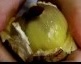 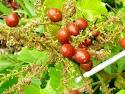 Pometier (Pometia pinnata) →
32
Jardins-forêts _ climats tropicaux humides
8) Agroforestrie à Tikopia et à Anuta (île Salomon – Pacifique) (suite):
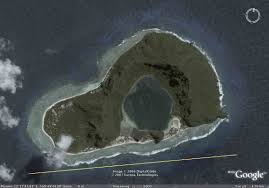 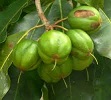 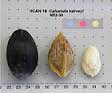 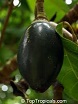 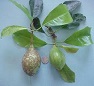 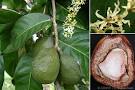 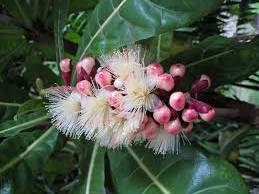 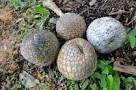 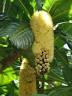 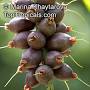 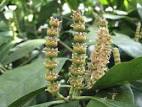 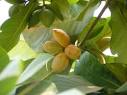 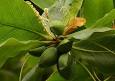 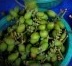 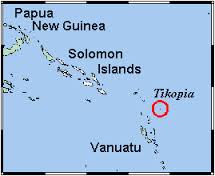 $
$
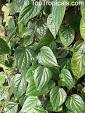 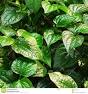 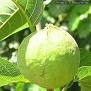 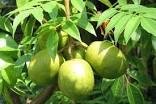 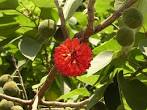 $
$
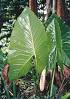 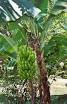 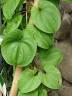 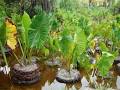 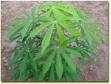 33
Jardins-forêts _ climats tropicaux humides
8bis) Agroforestrie au Vanuatu (île Salomon – Pacifique) :
Les villages de Vanuatu sont de véritables vergers ou se cotoyent les arbres à pain (Artocarpus altilis), les naveles (Barringtonia spp.), le châtaignier ou noisetier de Tahïti (Inacarpus fagifer) ou le pommier de Cythère (Spondias dulcis) ($). Le Badamier (Terminalia catappa) abonde sur les rivages, les Burkella obovata dans les forêts. Ces arbres fournissent en permanence aux villageois des noix fraiches à croquer ou des fruits juteux à déguster. Ils sont exploités depuis si longtemps que chaque espèce comporte une grande diversité de formes, chacune étant repérée et nommée par les horticulteurs qui ont su les protéger et leur faire traverser les générations jusqu'a nos jours.
Dispersées par les roussettes qui en disséminent les graines, transplantées par les hommes qui aiment à les réunir en collection vivante, autour de leurs lieux de résidence, consommées régulièrement par les enfants et les adultes, ces espèces endémiques à la Mélanésie représentent une ressource naturelle de première importance. La densité de leur population varie d'une ile à l'autre. Par exemple, les arbres à pain sont plus nombreux dans le nord de l'archipel, la châtaigne de Tahiti à Tanna, les nangai (Canarium spp.) à Gaua, les Pometia pinnata ($), encore appelés faux litchis ou letchis, à Tongoa et Malo. Les soins dont ils sont l'objet varient d'une espèce a l'autre. Les arbres a pain et les naveles sont régulièrement cultivés tandis que les nakatambol (Dracontomelon vitiense), aux fruits acides, sont sauvages. Mais tous sont utilisés et abondants sur les iles. 
Au Vanuatu, ces plantes _ manguiers ($), manioc, taro, ignames ($), bananes ($), vanille ($), poivre ($), cacao ($), café ($), noix de coco (copra) ($), kava (Piper methysticum) ($) (psychotrope), fleurs diverses ... _ y sont aussi cultivés.

Source : a) Vanuatu fruits and nuts, Revue Tam Tam (du Vanuatu), n°28, 12 septembre 1992,  http://horizon.documentation.ird.fr/exl-doc/pleins_textes/pleins_textes_6/b_fdi_49-50/010017225.pdf, b) http://www.vanuatu-agriculture.com/, c) A variety collection of nut trees & fruit trees in Vanuatu, Annie Walter, Chanel Sam, ORSTOM, note technique n°15, 1993, http://horizon.documentation.ird.fr/exl-doc/pleins_textes/griseli/39110.pdf
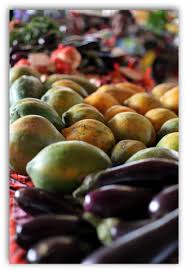 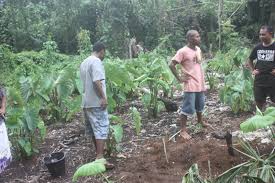 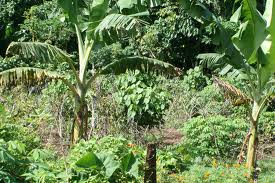 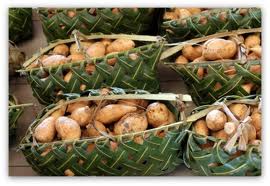 34
Jardins-forêts _ climats tropicaux humides
35
9) Solution des jardins lakou ou jardin créole ou jardins de case à Haïti :
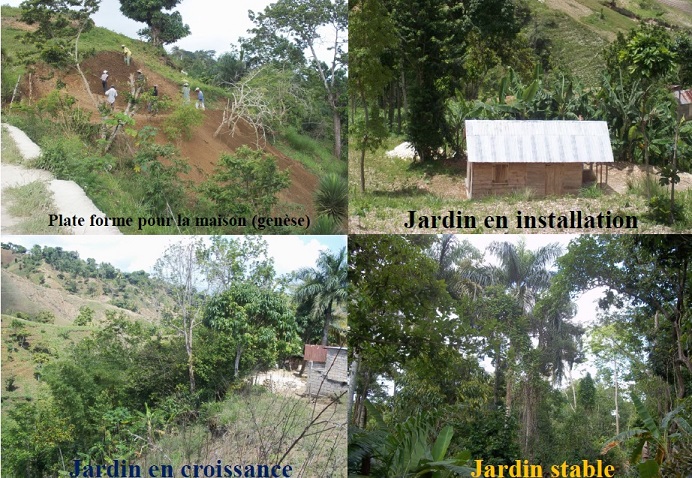 Sa genèse →
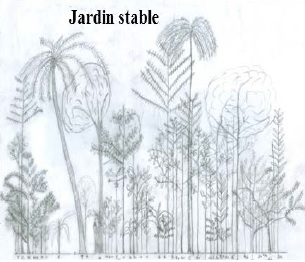 Un total de 69 espèces potentiellement réutilisables ont été recensées dans les jardins lakou.
Source : Le jardin lakou en Haïti : ses fonctions, son évolution, ses enseignements, http://devag.tropical-agroecology.org/images/Devag/pdf/conference/fr/Deva-0512-24.pdf
Jardins-forêts _ climats tropicaux humides
36
9) Solution des jardins lakou ou jardin créole ou jardins de case à Haïti  (suite) :
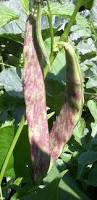 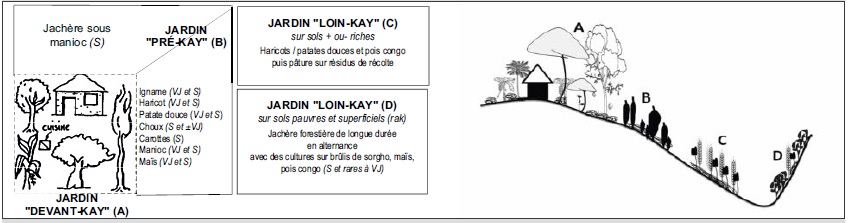 Haricot →
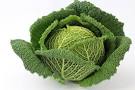 choux
↑ Répartition des cultures dans les différents types de jardins (A à D) sur le plateau des Rochelois. 
Source adaptée de Gret-FAMV, 1991 sur les bases de nos données de Lavallée de Jacmel (VJ) et Salagnac (S).
Source : Évolution de la structure d'un système agroforestier en relation avec le cycle de vie familial : cas du jardin de case en Haïti, Sardou JEAN-DENIS & al., BOIS ET FORÊTS DES TROPIQUES, 2014, N° 32 1 (3), http://bft.cirad.fr/cd/BFT_321_7-20.pdf
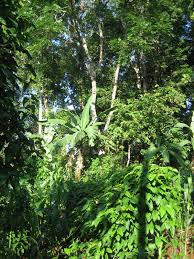 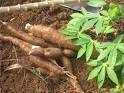 Source image : http://www.zoomsurhaiti.com/guided-tour/attraction/le-palais-sans-souci-de-milot-sur-les-traces-du-roi →
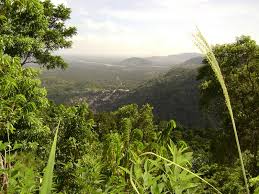 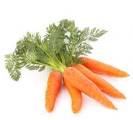 manioc
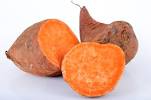 ← Source image : http://ur-hortsys.cirad.fr/actualites/multifonctionnalite-des-jardins-creoles-haitiens
Carotte ($)
Patate douce ($)
Jardins-forêts _ climats tropicaux humides
37
9) Solution des jardins lakou ou jardin créole ou jardins de case à Haïti (suite) :
Fonctions du jardin lakou
Source : MDC, Niveau 2 et entretiens semi-directifs.
Composantes agrobiologiques des jardins lakou. Source : Enquête Jean-Denis S. et Jean-Pierre D. (2011).
Source : Le jardin lakou en Haïti : ses fonctions, son évolution, ses enseignements, http://devag.tropical-agroecology.org/images/Devag/pdf/conference/fr/Deva-0512-24.pdf
Jardins-forêts _ climats tropicaux humides
38
9) Solution des jardins lakou ou jardin créole ou jardins de case à Haïti (suite) :
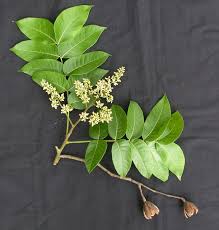 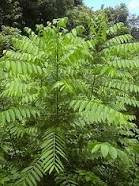 Gestion des jardins lakou :
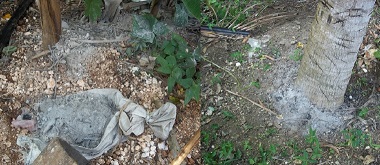 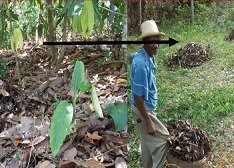 ↑ Acajou amer ou acajou de Guyane (Cedrela odorata), plante de la famille des Méliacées des régions tropicales d'Amérique. Son bois de couleur brun foncé est de très grande qualité et est utilisé dans l'industrie du meuble ($).
Source : http://fr.wikipedia.org/wiki/Cedrela_odorata
↑ Réceptacle et fournisseur de matière organique. Source : S. Jean-Denis (2011)
↑ Gestion de la santé des plantes :

Sans utilisation de produits phytoparmaceutiques
. Basée sur la cendre de bois
. Traitements thermiques
. Utilisation de plantes répulsives (Cedrela odorata) ($)
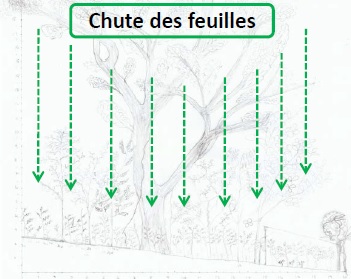 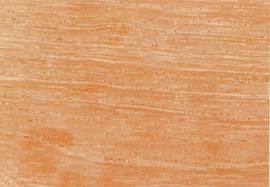 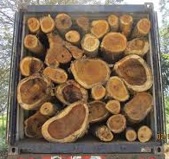 ←↖↑ Source : Le jardin lakou en Haïti : ses fonctions, son évolution, ses enseignements, http://devag.tropical-agroecology.org/images/Devag/pdf/conference/fr/Deva-0512-24.pdf
Bois de Cedrela odorata ($). Source image : Prota database. http://database.prota.org/PROTAhtml/Cedrela%20odorata_Fr.htm
Bois de Seman (Samanea saman ou Abizia seman) ($).  Source image : http://www.sjtimber.com/Cenizaro--Samanea-Saman--Logs.html
Jardins-forêts _ climats tropicaux humides
39
9) Solution des jardins lakou ou jardin créole ou jardins de case à Haïti (suite) :
Méthode de reproduction des plantes

Semis (reproduction sexuée) principalement,
Voie végétative

Bouturage : Tubercules ...
Marcottage : Plantes ornementales
Greffage : Agrumes, manguiers

Origine des plants :
Jardins lakou des parents, voisins, marchés ...
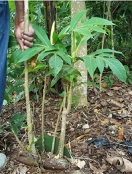 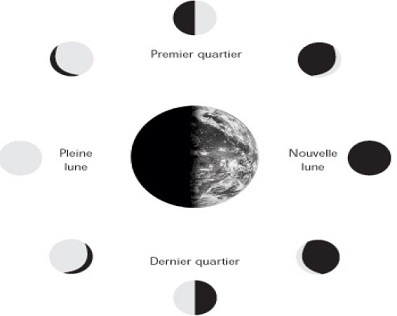 Les agriculteurs n'ont pas la sensation de travailler dans le jardin lakou car le travail exigé est flexible et peut être différé.
Son travail tient compte des cycles de la lune.
Les phases de la lune
Source : http://lesbeauxjardins.com/cours/biodynamie/rythmes/lune/phase.html
Composantes agrobiologiques des jardins lakou. Source : Enquête Jean-Denis S. et Jean-Pierre D. (2011).
Source : Le jardin lakou en Haïti : ses fonctions, son évolution, ses enseignements, http://devag.tropical-agroecology.org/images/Devag/pdf/conference/fr/Deva-0512-24.pdf
Jardins-forêts _ climats tropicaux humides
40
9) Solution des jardins lakou ou jardin créole ou jardins de case à Haïti (suite) :
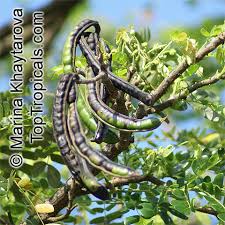 Interactions utilisées :

Saman (Rangoul) (Samanea saman) => Caféiers et autres espèces
Acajou amer (Cedrela odorata) => Igname (Dioscorea alata)
Prunier mombin (Spondias mombin) => Céréales (Maïs-Sorgho ...)
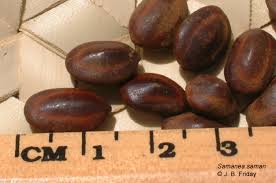 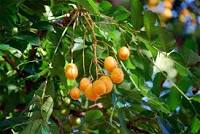 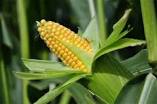 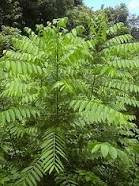 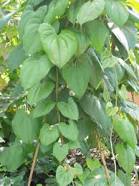 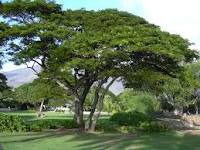 ←
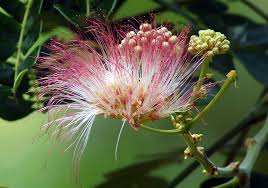 →
Maïs
Prunier mombin ($)
↙
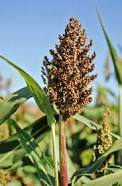 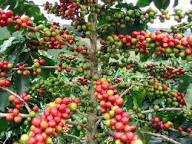 ↙
Cedrela odorata
($)
Dioscorea alata
($)
↑↗ Saman, arbre à pluie, ou bois noir d'Haïti (Samanea saman ou Albizia saman) [famille des Mimosaceae ou des Fabaceae, sous-famille des Mimosoideae]. L'espèce sert à abriter les plantations de caféiers en plaine et faire de l'ombre au bétail.
Sources : a) http://fr.wikipedia.org/wiki/Samanea_saman ,
b) http://www.ctahr.hawaii.edu/forestry/trees/Samanea_Syzygium.html
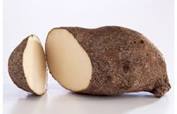 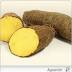 Caféier ($)
Sorgho ($)
Ignames ($)
Source : Le jardin lakou en Haïti : ses fonctions, son évolution, ses enseignements, http://devag.tropical-agroecology.org/images/Devag/pdf/conference/fr/Deva-0512-24.pdf
Jardins-forêts _ climats tropicaux humides
41
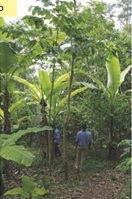 9) Solution des jardins lakou ou jardin créole ou jardins de case à Haïti (suite et fin) :
En conclusion :

Système agroforestier très diversifié et évolutif.
Système à multiples fonctions économiques, écologiques et sociales.
Gestion du système basée sur un savoir-faire paysan et sans utilisation de produits phytopharmaceutique.

Inconnus : part du jardin lakou dans le revenu de l'exploitation.
Il serait intéressant de déterminer la résilience de ce genre de jardin et tous les mécanismes conditionnant leur fertilité.
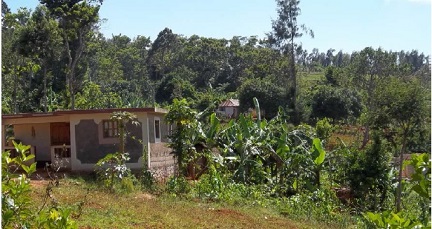 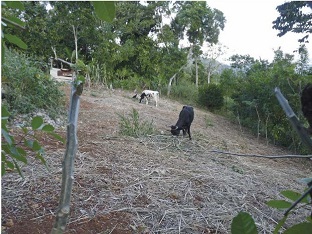 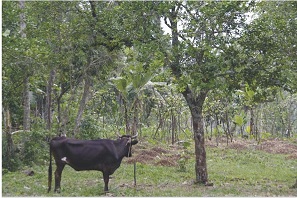 Deux bovins au piquet valorisent les résidus de culture d’un jardin B limitrophe au lakou. Photo P. Fernandes.
Système agroforestier avec un bovin au piquet.
Photo P. Fernandes.
Sources : a) Le jardin lakou en Haïti : ses fonctions, son évolution, ses enseignements, http://devag.tropical-agroecology.org/images/Devag/pdf/conference/fr/Deva-0512-24.pdf
Évolution de la structure d'un système agroforestier en relation avec le cycle de vie familial : cas du jardin de case en Haïti, Sardou JEAN-DENIS & al., BOIS ET FORÊTS DES TROPIQUES, 2014, N° 32 1 (3), http://bft.cirad.fr/cd/BFT_321_7-20.pdf
Jardins-forêts _ climats tropicaux humides
42
9bis) Mise en bocage du paysage à Anjouan (Comores) :
Depuis une quinzaine d'années, sur la presqu’île du Niumakélé, pointe Sud de l’île d’Anjouan, certains paysans clôturent leurs parcelles en installant une haie vive pérenne à base d'arbres ou arbustes tels que le Sandragon (Pterocarpus indicus), le Gliricidia (Gliricidia sepium), le Pignon d'Inde (Jatropha curcas), le Filao (Casuarina equisetifolia) et de diverses espèces fourragères légumineuses ou graminées (Flemingia, Crotalaria, Tephrosia, Tinctonia, Pennisetum, Tripsacum, Bracharia, Setaria...). Dans un deuxième temps, les bovins sont mis au piquet à l'intérieur de la parcelle ainsi clôturée. Le piquet est déplacé régulièrement pour répartir les déjections sur toute la surface de la parcelle qui va être mise en culture. Les animaux sont affouragés quotidiennement avec des fourrages provenant de l'extérieur de la parcelle, jusqu'à ce que les haies de clôture fournissent une partie du fourrage nécessaire. Le Gliricidia est un fertiliseur naturel et fixateur des terres agricoles.
L’augmentation des rendements agricoles s’est accompagnée d’une action de préservation de l’environnement.
Sources : a) Embocagement à Anjouan aux Comores : l'innovation technique et ses résultats. GRET, AGRIDOC, http://www.comores-online.com/mwezinet/economie/images/embocagement-anjouan.pdf, b) Techniques de mise en place et d'entretien de haies vives à Anjouan aux Comores, http://www.comores-online.com/mwezinet/economie/images/technique-de-mise-en-place-et-entretien-de-haies-vives.pdf
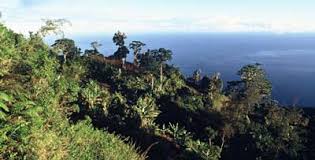 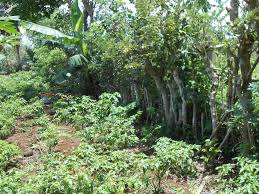 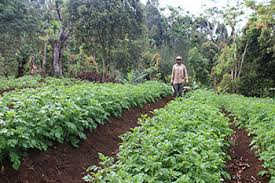 Paysage au sud de l'île d'Anjouan. Photo : B. Théau,
Source : http://www.igapura.org/anjouan.htm
Culture de la pomme de terre (Comores) entourés de Gliricidia (ONG Dahari), http://www.ecddcomoros.org/2014/02/hands-on-support-from-dahari/
Gliricidia planté autour d'une parcelle de plants de piments (Champ Adda Anjouan, ONG Dahari), http://www.agriculture-biodiversite-oi.org/fr/Media/Images/Actu-S-informer/Embocagement
Jardins-forêts _ climats tropicaux humides
10) La forêt de Yacouba Sawadogo (Burkina Fasso)  Donnée pour exemple, même si elle pousse en climat tropical sec.
Au Burkina Fasso, l’agriculteur Yacouba Sawadogo a créé, seul, une forêt de 12 ha, en pleine zone de savane sahélienne. Chaque année, Yacouba sème entre 2000 à 10000 plants. Il estime que dix arbres environ prospèrent sur un m2 de son domaine. Il a reconstitué cette forêt, afin d’empêcher l’avancée du désert, déjà en réduisant la vitesse du vent.  Sa sylve, créée de toute pièce, s’étend entre 25 et 27 ha, transformant un sol inculte en une épaisse forêt abritant actuellement une faune abondante. 

Yacouba Sawadogo et Mathieu Ouédraogo, un autre fermier innovateur, se sont engagés dans les efforts de vulgarisation et de sensibilisation pour diffuser leurs techniques dans toute la région, par exemple, par le biais d’un "jours de marché" biannuel organisé dans la ferme de son village de Gourga. Les participants de plus de cent villages viennent y partager des semences _ au travers d’une banque de graines _, des conseils, et apprendre les uns des autres (Note : la vente de semences pourrait être une source de revenus complémentaires ($)).

Il a aussi récupéré le sol dégradé à l’aide de diguettes antiérosives associées à la technique du « zaï ». Son but au départ, en 1980, était de récupérer et reverdir une terre dégradée, aride, sur un espace appelé « zipèlga » en langue mooré. Il enfouit des grains de mil, mais aussi une graine de plante, dans chaque zaï, d’une taille plus grande que sa taille traditionnelle, rempli avec du fumier et autres déchets biodégradables, afin de fournir une source de nutriments pour végétaux. Le fumier attire les termites, dont les tunnels aident à briser le sol. Des cordons pierreux constituées de lignes fines de pierres de la taille d'un poing, traversent les champs. Leur but est de former un bassin versant. Quand la pluie tombe, elle pousse le limon, sur la surface du champ, ensuite récupéré contre le cordon. En ralentissant le débit de l'eau, elle lui donne plus de temps pour s'infiltrer dans la terre. Le limon accumulé fournit également un sol relativement fertile pour les semences de plantes locales à germer. Les plantes ralentissent, à leur tour, l'eau et leurs racines ameublissent le sol compacté, facilitant l’absorption de l’eau.
Sources : 1) Lutte contre la desertification au sahel : Yacouba, le « fou » qui arrête le désert, de Boureima SANGA (bsanga2003@yahoo.fr), 15/06/2011, http://www.lefaso.net/spip.php?article42515&rubrique3 
2) http://en.wikipedia.org/wiki/Yacouba_Sawadogo &  http://www.worldbank.org/afr/ik/french/friknt77.htm 
3) Leonard, Andrew. "How to help Yacouba Sawadogo". "Comment aider Yacouba Sawadogo“, 2008, http://www.salon.com/tech/htww/2008/09/11/helping_sawadogo/index.html
4) film 'The Man Who Stopped the Desert‘, 1080 Films, UK, 2010.                            Yacouba Sawadogo →
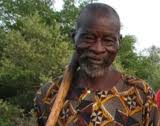 43
Jardins-forêts _ climats tropicaux humides
44
11) Exemples de plantes comestibles pouvant pousser dans des jardins-forêts surtout en leur lisière ($) :
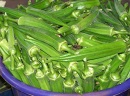 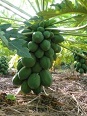 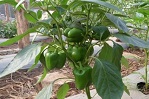 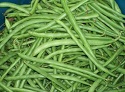 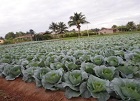 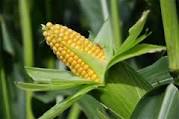 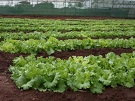 gombo
haricot vert
poivron
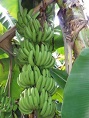 Chou
Laitue frisée
papaye
Maïs à haut rendement
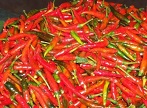 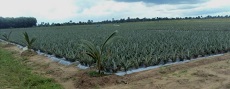 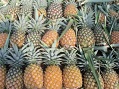 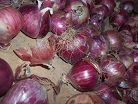 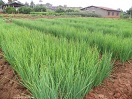 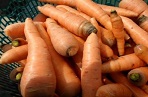 piment
Ananas
banane
Oignons
Carotte
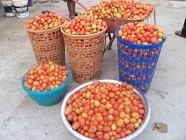 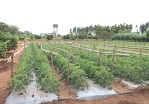 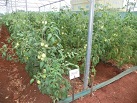 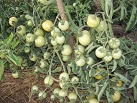 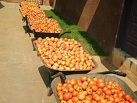 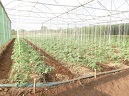 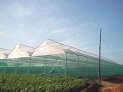 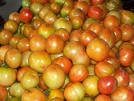 Tomate
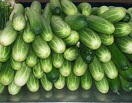 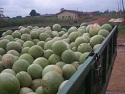 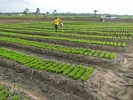 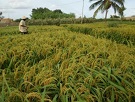 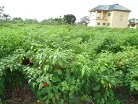 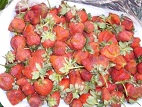 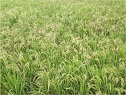 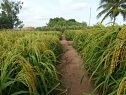 Concombre
pastèque
Riz à haut rendement– 6 Tonnes/ha 3 fois par an
fraise
Jardins-forêts _ climats tropicaux humides
12) Jardins de plantes médicinales
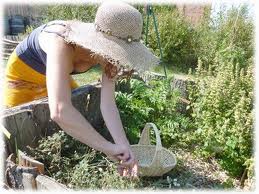 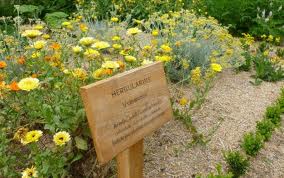 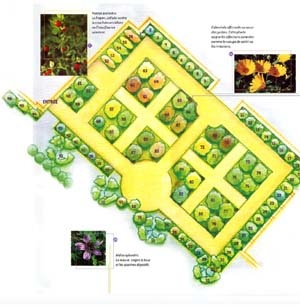 ↑ Idée de jardins pédagogiques avec visites guidées pour écoliers, professeurs, agriculteurs
↑ Jardin de « simples » (plantes médicinales), de tisanes …
http://www.abritel.fr/location-vacances/p867941
↑ Source: "Jardin médiéval"  - jadin médicinal( Herbucularium)
http://www.mairie-lamballe.fr/accueil_lamballe/decouvrir_lamballe/circuit_et_visites/jardin_medieval
Plan d’un jardin de « simples » (de plantes médicinales) ↑
Source : http://www.clg-vigny-courbevoie.ac-versailles.fr/entree/college/Histoire/site%205F/Le%20site%20d'h%E9l%E8ne%205F.html
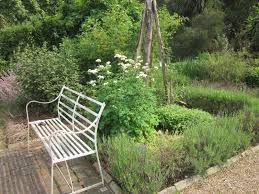 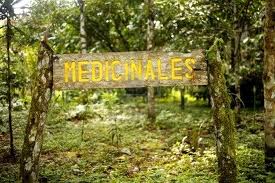 →
Liberty City maintient un arboretum spécialisé pour les plantes médicinales du monde entier. Source : http://forum.nationstates.net/viewtopic.php?f=4&t=111289&start=25
↑ Chelsea Physic Garden (Londres, UK)
Source : http://bichettes-in-london.blogspot.fr/2012/11/chelsea-physic-garden.html
45
Jardins-forêts _ climats tropicaux humides
12) Jardins de plantes médicinales (suite)
Une liste plantes aromatiques tropicales (à vérifier concernant leurs réelles propriétés et vertus) (°) :
 
 Gros thym (Plectranthus amboinicus), Les feuilles sont fortement aromatisés et constituent un excellent ingrédient dans les farces de viande et de volaille, http://fr.wikipedia.org/wiki/Plectranthus_amboinicus  
 Pérille Faux-Basilic ou shiso ou Mélisse verte sauvage (Perilla frutescens), Le shiso est couramment utilisé en Asie comme légume vert (salade), condiment et aromate. Ses feuilles remplacent parfois les feuilles de menthe fraîches et la carambole dans les rouleaux de printemps crus, http://fr.wikipedia.org/wiki/Shiso 
 Pérille citronnée (Perilla frutescens var. hirtella) (c’est la plante sauvage des montagnes de Honshu et de Shikoku). Elle est légèrement aromatique mais, contrairement aux autres variétés et formes,  sa saveur rappelle exactement celle de la MÉLISSE CITRONNÉE (Melissa officinalis) (à vérifier), http://cultorfelix.blogspot.fr/ 
 Cataire citronnée dite "Herbe à chat«  (Nepeta cataria). Elle est cultivée comme plante ornementale (ainsi que d’autres népétas), et comme plante médicinale (Elle est réputée comme antispasmodique et antihystérique). Elle contient une huile répulsive pour les insectes, ainsi que du menthol.   Il existe une Cataire au parfum de citron, la Nepeta cataria Citriodora. Sources : http://fr.wikipedia.org/wiki/Cataire  & http://fr.wikipedia.org/wiki/Nepeta 
 Persil japonais – mitsuba (des Japonais) - Cryptotétanie du Japon (Cryptotaenia japonica), utilisé comme un condiment (similaire à l'angélique). Source : http://en.wikipedia.org/wiki/Cryptotaenia 
 Mélisse bâtarde ou Mélitte à feuilles de mélisse, une plante très aromatique (Melittis melissophyllum), http://fr.wikipedia.org/wiki/M%C3%A9litte_%C3%A0_feuilles_de_m%C3%A9lisse , http://en.wikipedia.org/wiki/Melittis 
 Menthe vietnamienne, Coriandre vietnamien, Rau-ram ou Renouée odorante (à vérifier) (Persicaria odorata syn. Polygonum odoratum ?), Les feuilles terminales sont utilisées en cuisine et en médecine asiatique. Son goût et son parfum évoquent la coriandre et la citronnelle, spécialement quand elle est consommée crue. La tige est davantage piquante que la feuille. Cuite, elle a un goût poivré qui accompagne bien les viandes, http://en.wikipedia.org/wiki/Persicaria_odorata. Surtout, la feuille est identifié avec la cuisine vietnamienne , [1] où il est couramment consommé frais dans les salades (y compris salade de poulet) et en premières rouleaux d'été (Goi Cuon), ainsi que dans certaines soupes telles que canh chua et bún thang et les ragoûts, comme les poissons kho à.  (Note : elle est confondue avec le Sceau de Salomon odorant, qui est toxique. Voir cette source  (« suspecte » (?)) : http://fr.wikipedia.org/wiki/Polygonum_odoratum
 Plectranthe ou camphre Spur fleurs ( ?) (Plectranthus montanus) : Elle dégage un parfum plus ou moins agréable relativement intense.
 Monarde (Monarda didyma), cultivée comme plante condimentaire pour ses feuilles et ses fleurs. Son odeur est considérée comme similaire à celle de la bergamote. Elle est reconnue pour sa forte action antiseptique et utilisée dans des cataplasmes avec cette plante pour les infections de la peau et des blessures mineures http://fr.wikipedia.org/wiki/Monarde, http://en.wikipedia.org/wiki/Monarda_didyma
46
47
Jardins-forêts _ climats tropicaux humides
12) Jardins de plantes médicinales (suite)
Une liste plantes aromatiques tropicales (à vérifier concernant leurs réelles propriétés et vertus) (°) (suite et fin) :
 
 Agastache fenouil, anis hysope, hysope anisée ou grande hysope ( ?) (Agastache foeniculum).  Cultivée comme plante ornementale, aromatique et condimentaire. Elle est également utilisée comme plante mellifère (goût d'anis). Elle est employée comme herbe aromatique dans les cuisines nord-américaines et asiatiques. « L’Anis hysope » a été utilisé en médecine par les Amérindiens pour la toux, la fièvre, les blessures, la diarrhée. Les feuilles souples de cet « anis » parfumé [5] sont utilisés comme assaisonnement, comme thé, en pot-pourri, et peuvent être émietté dans une salade. http://fr.wikipedia.org/wiki/Agastache_foeniculum , http://en.wikipedia.org/wiki/Agastache_foeniculum 
  Vernonie commune (Vernonia amygdalina). Cette plante, au goût amer, est couramment cultivée comme légume au Bénin, au Nigeria, au Cameroun, au Gabon et en R.D. du Congo et aussi, dans une moindre mesure, dans les pays voisins. Des décoctions de feuilles sont utilisées pour traiter la fièvre, le paludisme, la diarrhée, la dysenterie, l’hépatite et la toux ainsi que comme laxatif et pour encourager la fécondité. On les emploie aussi comme remède contre la gale, les maux de tête et les maux d’estomac. Des extraits de racines servent aussi à soigner le paludisme et les troubles gastro-intestinaux.  (Source : Protabase). Dans la nature, les chimpanzés ont été observés ingérer ses feuilles quand ils souffrent d'infections parasitaires. D'autres Vernonia ont aussi des vertus médicinales : Vernonia appendiculata, vernonia colorata ...  Source : http://en.wikipedia.org/wiki/Vernonia_amygdalina 
 « desert chia » (Salvia hispanica), plantés le 25/01/14, une sauge aztèque médicinale produisant une graine servant de complément alimentaire et de super-aliment. http://fr.wikipedia.org/wiki/Chia  etc. etc.
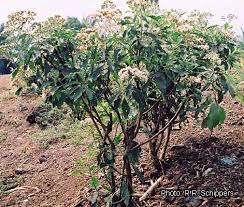 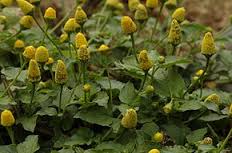 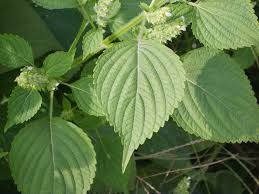 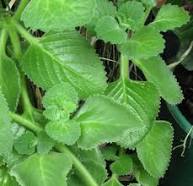 Cresson de Pará ou brèdes mafane (Acmella oleracea). Plante alimentaire et aromatique (je mange comme des épinards) ($)
Gros thym (Plectranthus amboinicus) ($)
Vernonie commune (Vernonia amygdalina) ($)
Sisho (Perilla frutescens) ($)
Jardins-forêts _ climats tropicaux humides
12) Jardins de plantes médicinales  (suite)
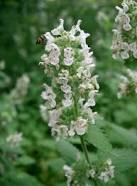 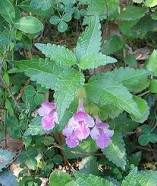 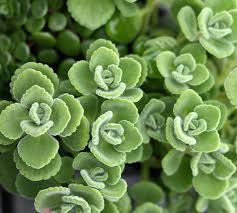 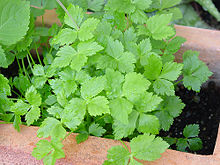 Plectranthe 
(Plectranthus montanus)
Mélitte à feuilles de mélisse 
(Melittis melissophyllum)
Cataire (Nepeta cataria)
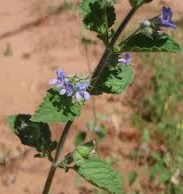 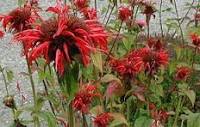 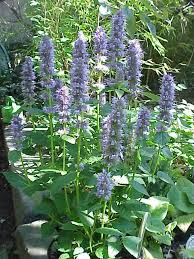 Mitsuba (Cryptotaenia japonica)
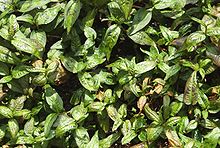 Monarde (Monarda didyma)
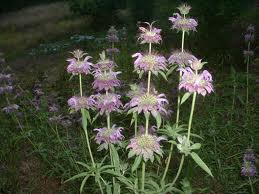 Le chan ou 
Guarijio Conivari 
(Hyptis suaveolens), pour traiter les diarrhées
Agastache fenouil, anis hysope 
(Agastache foeniculum)
Coriandre vietnamienne (Persicaria odorata)
Monarda citriodora
48
A vérifier. Attention, ces plantes peuvent être toxiques (!).
Jardins-forêts _ climats tropicaux humides
49
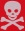 12) Jardins de plantes médicinales  (suite)
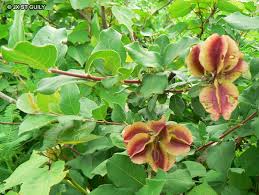 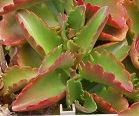 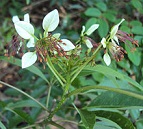 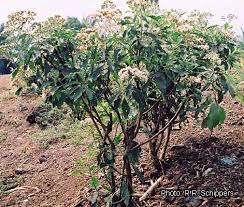 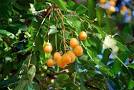 Quinquéliba ou kinkéliba (Combretum micranthum). propriétés diurétiques, dépuratives et digestives. Utilisée contre la fièvre bilieuse accompagnée de vomissement et contre les troubles de foie. La décoction froide de ses racines sert de vermifuge et de lotion pour les plaies (FAO) ($).
Prunier mombin (Spondias mombin).
Prunes comestibles. Sert à soigner affections rénales/diurétique, troubles digestifs. 
Effets diurétique, fébrifuge, antiinflammatoire, hématinique (°), anxiolytique ... ($)
Kalanchoe crenata. Fon : afama. Sert à soigner les abcès, la coccidiose aviaire, la fièvre éruptive etc. Activités antiinflammatoire, antimicrobienne.
Crateva religiosa. 
Fon : wontonzonzwen. Sert à soigner les abcès, … Activités antiinflammatoire, antimicrobienne, anti-trypanosomienne.
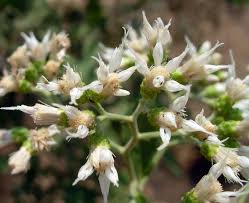 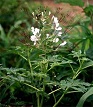 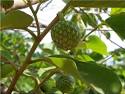 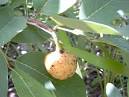 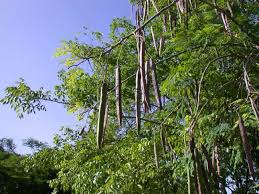 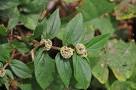 Vernonie commune (Vernonia amygdalina) (pour traiter la fièvre, le paludisme, la diarrhée, la dysenterie, l’hépatite et la toux ainsi que comme laxatif et pour encourager la fécondité) ($).
Chou de Shona ou Cléome (Cleome gynandra ou Gynandropsis gynandra). Traite les problèmes gastro-intestinaux, respiratoires, gynécologiques. Anti-inflammatoire, analgésique (invasif).
Annone sénégalais (Annona senegalensis). Fon: nuiglwe. Insecticide. Traite un large éventail de maladies, y compris les vers parasites des intestins ou dans la chair (notamment le ver de Guinée), la diarrhée, la gastro-entérite, les infections pulmonaires, les maux de dents et même les morsures de serpent (?) ($).
Euphorbia hirta. Fon : Akponyon. Elle est connue comme antiasthmatique, galactologue, anti-dysentérique, antiamibiennes et anti-diarrhéiques ...
Neverdier (Moringa oleifera). Ses usages médico-traditionnels sont très vastes. Utilisé pour renforcer la santé. Fon: Kpadjima. Source : http://fr.wikipedia.org/wiki/Moringa_oleifera
(°) aide à la formation des globules rouges.
A vérifier. Attention, ces plantes peuvent être toxiques (!).
Jardins-forêts _ climats tropicaux humides
50
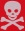 12) Jardins de plantes médicinales  (suite)
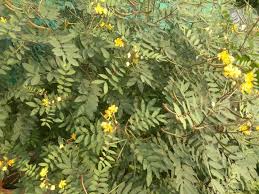 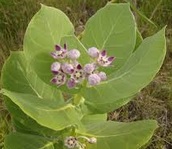 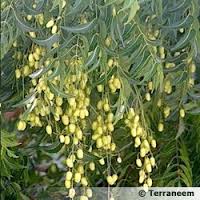 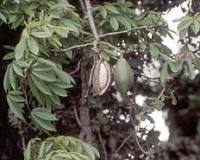 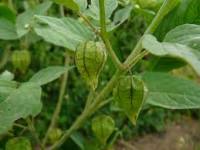 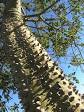 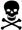 Pommier de Sodome (Calotropis procera). Le latex est un dangereux cardiotoxique, utilisé pour la confection de flèches empoisonnées. Il soigne aussi les, débarrasse les animaux de leurs tiques. Anti-vomitif, antitussif. Ses propriétés médicinales, sont nombreuses, pas forcément vérifiées. http://www.mampuya.org/plantes/arbre_soie.html
Faux kinkéliba ou café-nègre (Senna occidentalis ou Cassia occidentalis). Fon : Ayahwenouman. Traiterait lombalgies, diabète, abcès, éruptions cutanées diverses, vermifuge, blennorragie, maladies du foie/ictère ... Purgatif, laxatif (adventice) ... ($)
« Tomate sauvage », Mullaca, topatop, wapotok (Physalis angulata). Bactéricide, anti-cancéreux, anti-inflammatoire ... Tue les mycobactéries, traite les ulcères, la gale , les infections à Mycoplasme, les maladies de peau (dermites, le psoriasis, les infections cutanées, rosacées, la sclérodermie, etc.) ...  http://www.rain-tree.com/mullaca.htm  (adventice).
Fromager ou kapokier (Ceiba pentandra). En usages médico-traditionnels, il traiterait l'asthme, les diarrhées dysentéiformes, les douleurs abdominales, les brulures de l'estomac, les abcès, les oedèmes, les plaies, le diabète (?) ...
Margousier/margosier ou neem (Azadirachta indica). Utilisé pour traiter le paludisme, les oedèmes, les ulcères, les maladies de peau, la lèpre. Anthelminthique (invasif) ($).
Source : Pharmacopée vétérinaire, Centre Songhaï & Danida, 2008.
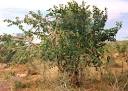 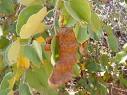 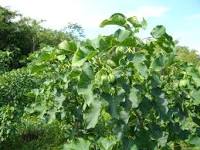 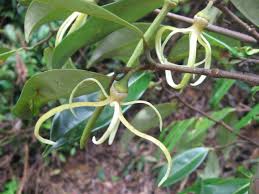 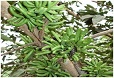 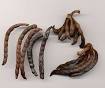 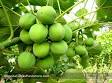 Piliostigma thonningii. Traite maladies de la peau / plaies,  ulcères et les infections cutanées, diarrhée, dysenterie, vers et autres problèmes intestinaux, toux  ... L'écorce est aussi créditée d'une activité antidouleur. http://database.prota.org/PROTAhtml/Piliostigma%20thonningii_Fr.htm
Poivre de Guinée ou Kili (Xylopia aethiopica). Son fruit séché est utilisé comme épice et pour ses vertus médicinales, en particulier contre la grippe, les bronchites et la dysenterie. Traite plaies, œdème. Il serait antibiotique, anti-inflammatoire, antifongique (?) et anti-dermite (?) ($).
Jatropha curcas (« pignon d’Inde ») Traite paludisme, (par son latex) dermatose, psoriasis, ulcère, ulcère phagédénique, plaie, blessure, gingivites, stomatites ... Molluscide ... (invasif) ($)
A vérifier. Attention, ces plantes peuvent être toxiques (!).
Jardins-forêts _ climats tropicaux humides
51
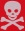 12) Jardins de plantes médicinales  (suite)
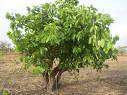 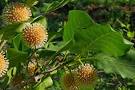 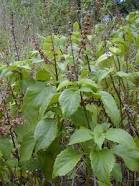 Note : Quelques plantes médicinales de la pharmacopée vétérinaire utilisées par le centre Songhaï de Porto-Novo (Bénon) :

Annona senegalensis / annone sénégalaise ($)
Annona muricata / corrosolier ($)
Azadirachta indica / neem ($)
Calotropis procera / pomme de sodome
Capsicum / piment pili pili ($)
Cassia occidentalis / faux quinqueliba ($)
Ceiba pentrada / fromager kapokier
Cratava religiosa
Euphorbia hirta / euphorbe
Cleome gynandra ou Gynandropsis gynandra / cléome
Jatropha curcas / pignon d'Inde ($)
Kalanchoe crenata / kalanchoé
Moringa oleifera / neverdié ($$)
Nauclea latifolia
Ocinum gratissimum / gros basilic ($)
Piliostigma thonningii
Physalis angualata / tomate sauvage
Spondias mombin / prunier mombin ($)
Xylopia aethiopica / poivrier de Guinée ($) 
Vernonia / Vernonie commune ($)

Source : Pharmacopée vétérinaire, Centre Songhaï & Danida, 2008.
Doundaké, Nandokml ("Pêcher africain") (Nauclea latifolia ou Sarcocephalus latifolius). Fon : Ko. Feuilles fébrifuges (paludisme), laxatives, purgatives, antiparasitaires, en usage externe comme désinfectant : Abcès, furoncles, plaies. propriétés antibactériennes sur des souches enteropathogènes (Escherichia Coli). Feuilles et écorce contre filariose. On a découvert dans cette plante le Tramadol, un antidouleur proche de la morphine.
Gros basilic ou basilic africain (Ocimum gratissimum). Son huile essentielle serait Antibactérienne, Antivirale, Antalgique, Anti-inflammatoire, Antispasmodique, Digestive, Euphorisante, Anti-dépressive, Fébrifuge. Il aide à lutter contre le coryza … ($)
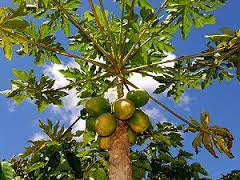 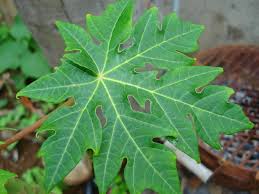 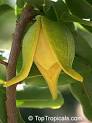 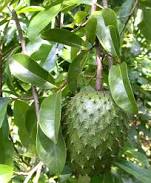 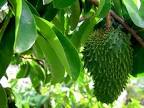 Corossolier (Annona muricata). Somnifère, sédatif, stomachique, antispasmodique. Le cataplasmes de ses feuilles soignerait les coups de soleil. Attention ! Ses graines ou l'infusions répétée de ses feuilles, à cause d'une neurotoxine, provoquerait des syndromes parkinsoniens atypiques. ($)
Papayer (Carica papaya). Il traiterait troubles gastro-intestinaux (coliques ...), troubles cutanés superficiels, Œdèmes ... Graines et latex vermifuges etc. En usages médico-traditionnels, il traiterait beaucoup de maladies.
Anti-inflammatoire ($). Source : http://fr.wikipedia.org/wiki/Papayer
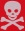 Jardins-forêts _ climats tropicaux humides
52
A vérifier. Attention, ces plantes peuvent être toxiques (!).
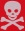 12) Jardins de plantes médicinales  (suite et fin)
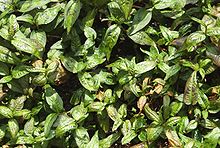 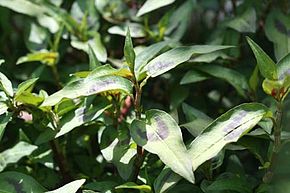 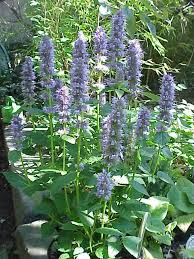 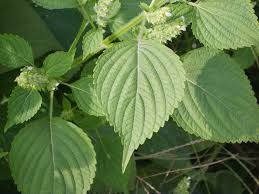 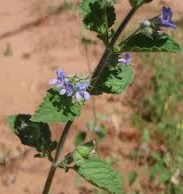 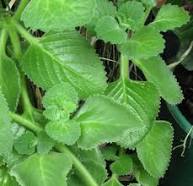 ↑↗ Renouée odorante, coriandre ou menthe vietnamienne (Persicaria odorata) (feuilles terminales utilisées en cuisine _ accompagnant les viandes etc. _ et en médecine asiatique). ($)
Sisho (Perilla frutescens)
(condiment et aromate). ($)
Gros thym (Plectranthus amboinicus) (ingrédient dans les farces de viande et de volaille). ($)
Le chan ou Guarijio Conivari (Hyptis suaveolens), (pour traiter les diarrhées). A vérifier.
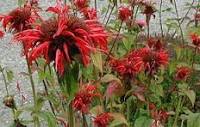 ↗Agastache fenouil, anis hysope (Agastache foeniculum) (ornementale, aromatique, condimentaire (salades …), plante mellifère (goût d'anis). Thé pour la toux, la fièvre, les blessures, la diarrhée).
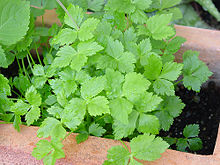 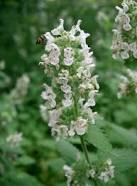 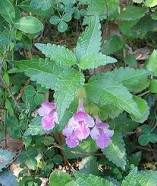 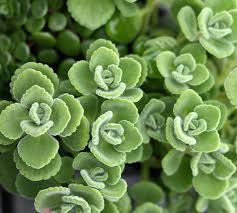 Monarde (Monarda didyma)
(plante condimentaire pour ses feuilles et ses fleurs, antiseptique pour les infections de la peau et des blessures mineures).
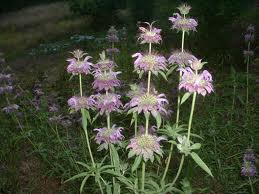 Cataire (Nepeta cataria) (Insecticide,  antispasmodique 
et anti-hystérique).
Plectranthe 
(Plectranthus montanus)
(feuilles à odeur de camphre et de menthol).
Mélitte à feuilles de mélisse 
(Melittis melissophyllum)
(aromatique).
Mitsuba (Cryptotaenia japonica)
(condiment utilisé en cuisine) ($)
Monarda citriodora
Jardins-forêts _ climats tropicaux humides
13) Schéma d'implantation d'une pépinière
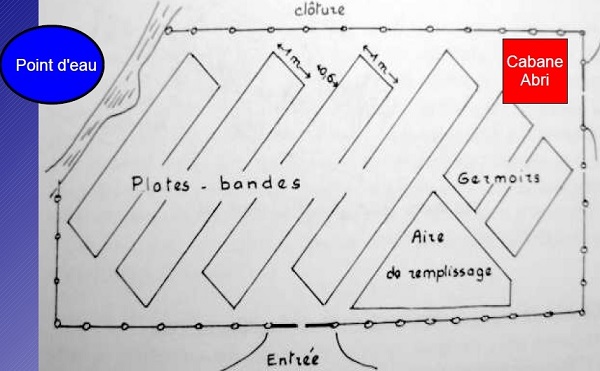 Source:  Module 1.0 : Formation des pépiniéristes, Formad environnement, juillet 2010, 
http://www.formad-environnement.org/pepiniere_reforestation_agroforesterie.pdf
53
Jardins-forêts _ climats tropicaux humides
13bis) Devis approximatif pépinière (si terrain gratuit)
Pépinière 15 m x 15 m 32 planches de 2mx1m, 1 an, 1/3 fumier, 1/3 sable
Source:  Module 1.0 : Formation des pépiniéristes, Formad environnement, juillet 2010, 
http://www.formad-environnement.org/pepiniere_reforestation_agroforesterie.pdf
54
Jardins-forêts _ climats tropicaux humides
14) Des productions alimentaires sources de revenus
Il faut soutenir tous les projets d’agroforesterie, d’agro-forêts étagés ou multi-strates, de jardins-forêts.
Il faudrait diversifier ou changer les techniques culturales, les sources alimentaires et de revenus pour les paysans des pays en voie de développement (vœux pieux).
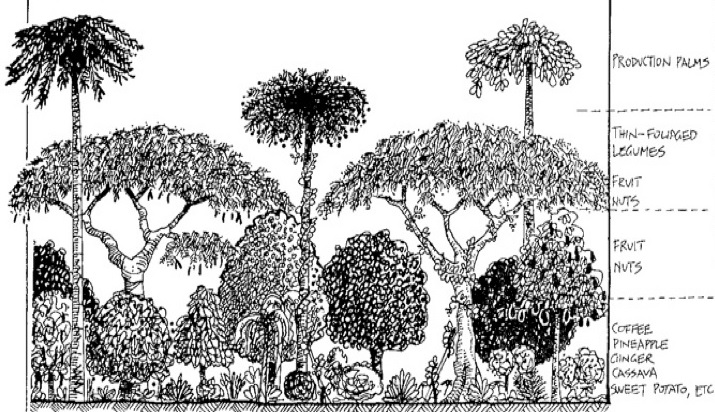 Palmiers productifs ($)
Arbres légumineux à feuillage clairsemé
Fruits à chair ou à coque (noix) ($)
Caféier ($),
Ananas ($),
Gingembre ($$),
Manioc, 
Patate douce ($)
Etc.
↑Le verger domestique peut présenter les mêmes étagements qu'une forêt vierge, où les espèces de hauteurs variées partagent la lumière et les nutriments. Avec ce type d'agencement, si la pluie ne tombe pas toute l'année, il est nécessaire d'apporter de l'eau pendant la saison sèche. Source : Introduction à la Permaculture, Bill Mollison, Ed. Passerelle Eco, 2012 et aussi 
https://treeyopermacultureedu.wordpress.com/chapter-10-the-humid-tropics/soil-building-techniques-part-2/
55
Jardins-forêts _ climats tropicaux humides
14) Des productions alimentaires sources de revenus (suite)
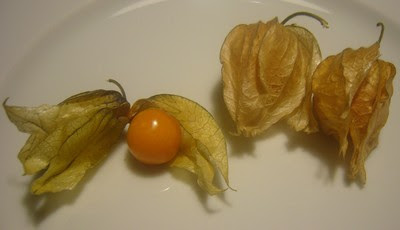 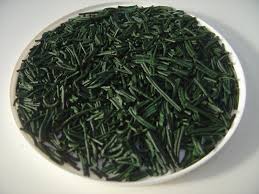 ↗  Culture facile du fruit « poc-poc » (Physalis). ($) etc. … Source images : http://environnementmadagascar.blogspot.fr/2011_02_01_archive.html
↖  Culture de l’algue, la spiruline. 
($$) Source images : http://environnementmadagascar.blogspot.fr/2011_02_01_archive.html
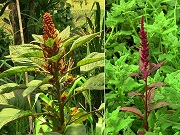 ↗  Il faudrait diversifier ou changer les techniques culturales, les sources alimentaires et de revenus pour les paysans malgaches, voire tester des plantes alimentaires d’avenir, en tenant compte qu’elles ne constitueront pas une menace pour la flore indigène (pas de risques invasif).
Exemple : ici, amarante rouge et or ↑. Source : IMAP, http://www.comuntierra.org/site/blog_post.php?idPost=144&id_idioma=2
56
Jardins-forêts _ climats tropicaux humides
15) Le modèle économique de la microentreprise agricole
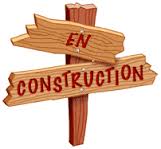 Succès économique
Optimisation de la production

- qualité 
- quantité
- pas de perte (tout semis donne récolte)
Stratégie commerciale

- tout vendre
- à un bon prix
- résilience (diversité des débouchés)
Coûts
- investissements
- charges de fonctionne-ment
-
=
x
Equation de base du succès d’une micro-ferme. Source : Micro-ferme de la Bourdaisière, conception inspirée de la permaculture, Rédigé par Claire Uzan & Gildas Véret, Horizonpermaculture.wix.com/perma, Mars 2014,  http://www.fermesdavenir.org/wp-content/uploads/2014/09/rapport-Bourdaisi%C3%A8re-avril-2014-modifications-couleur-1.pdf
57
Jardins-forêts _ climats tropicaux humides
58
16) Conclusions
Les facteurs qui conditionneront la réussite d’un tel projet de jardin-forêt seront, par exemple, le choix des bonnes espèces et de leurs bonnes associations, rendant les bons services attendus, assurant, par exemple, la sécurité alimentaire, sanitaire, énergétique (bois de feu), économique et financière (apportant des sources diversifiés de revenus complémentaires pour, par exemple, permettant d’obtenir un plus grand confort de vie _ maison agréable, assurer des études aux enfants … _) et apportant un certain confort de travail (hauteur de travail, éviter les risques de blessures ou/et de maladies …).

Dans le choix des plantes, il y a une liste de caractéristiques à prendre en compte : 
Le type de vie (annuelle, pérenne, caduque, persistante) et la forme de la plante (buisson, grimpante, arbre), sans oublier la hauteur qu'elle peut atteindre.
Ses tolérances : la zone climatique (aride, tempé­rée, tropicale, subtropicale), la tolérance à l'ombre ou au soleil (sa préférence pour l'ombre, pour une ombre partielle ou pour le plein soleil), l'habitat (sec, humide, en altitude ou non), le type de sol (sableux, argileux, rocheux, riche (limoneux …) ou pauvre, salin …) et le pH toléré (sol acide ou alcalin).
Ses usages : comestible (nourriture ou assaisonne­ment), médicinal, fourrage animal (préciser alors pour quels animaux, par exemple, poules, lapins, cochons, vaches … cerfs …), amélioration du sol (elle fixe l'azote, recouvre le sol ou sert d'engrais vert), protection du site (elle limite l'érosion, les risques de feux, sert de clôture vivante ou de coupe-vent), possibilités de taille (pour bois de chauffage, poteaux, piquets, taillis et recépage), matériau de construction (poteaux, charpente, meubles) ou autres usages (fibres, combustible, insectifuge, ornementation, pollen et nec­tar pour les abeilles, porte-greffe, tinctorial).
Suite page suivantes →→→
Jardins-forêts _ climats tropicaux humides
59
16) Conclusions (suite et fin)
Dans le choix des plantes, il y a aussi, à prendre en compte, les éventuels facteurs limitants pour le choix des espèces : 

Leur non-adaptation au climat ou au sol ;
Leur caractère envahissant ou sa toxicité ;
leur non disponibilité ou sa rareté (plantes non vendues en dehors du pays d'origine, voire le prix élevé des graines …) ;
les préférences personnelles (et les tabous religieux etc. …) des habitants locaux bénéficières des produits du jardin-forêt;
la taille du terrain (des petites espèces conviennent mieux pour des petits terrains) ;
une utilité faible et une assez grande difficulté à les faire pousser, ou un faible rendement productif, ou une longue période de croissance avant maturité.

Les impératifs pour assurer la sécurité alimentaire, sanitaire, énergétique, économique _ la rentabilité des cultures choisies ($) … _ maximum orienteront les priorités et choix. Mais beaucoup d’autres facteurs seront à prendre en compte :
l’activité biologique et la productivité maximum, par le choix des bonnes plantes et de leurs bonnes associations. 
Le choix des bonnes cultures durables, garantissant toutes ces sécurités, sans nuire à l’environnement. 
Le feuillage, des plantes choisies, est-il persistant? Ses racines sont-elles envahissantes? Sa croissance est-elle rapide et sa durée de vie courte? Ou bien lente, avec une durée de vie plutôt longue? Forme-t-elle une canopée dense ou clairsemée? Résiste-t-elle aux mala­dies ou y est-elle sensible? Des animaux peuvent-ils la brouter? Peut-on la couper ou au contraire la taille risque-t-elle de lui être fatale? Jusqu'à quelle hauteur peut-elle pousser? …
La topographie du terrain, la disponibilité de l’eau, sa qualité, les microclimats locaux (les vents dominants …).
Jardins-forêts _ climats tropicaux humides
A1. Annexe: Citations
Créons l'abondance en petits groupes, plutôt que le désert en sociétés monoculturales.
La permaculture, une alternative durable à la monoculture végétale, animale et humaine.
A2. Annexe: Lexique
Agroforesterie : 1) mode d’exploitation des terres agricoles associant des plantations d'arbres dans des cultures ou des pâturages1,2 . 2) Association d'arbres et de cultures ou d'animaux sur une même parcelle. 
Sources : a) http://fr.wikipedia.org/wiki/Agroforesterie , b) http://agriculture.gouv.fr/L-agroforesterie-comment-ca-marche 
Agroforêt ou « système agroforestier » : Il s'agit d'une forêt dont la composition faunistique et floristique sont le fruit d'une gestion par la ou les populations locales. L'intérêt de ces populations est la constitution d'un cadre de vie satisfaisant leurs divers besoins, en termes d'alimentation, de matériaux de construction, d'artisanats variés, d'énergie, de produits médicinaux, et toutes activités sociales. Les écosystèmes désignés comme agroforêts sont en général situées en zone intertropicale. Source : http://fr.wikipedia.org/wiki/Agrofor%C3%AAt 
Jardin-forêt : Un mélange d’arbres, arbustes, arbrisseaux, plantes grimpantes, légumes annuels, biannuels et vivaces, de champignons cultivés, qui produisent fruits, légumes, plantes aromatiques et médicinales, bois de chauffage etc.
Source : http://www.reporterre.net/Quand-la-permaculture-cree-des 
Jardin-verger : endroit créé et préservé par l’homme, source de vie et de bien-être, et constitué d’un ensemble multi-étagé d’espèces végétales utiles principalement pour l’alimentation. Il existe différentes dénominations pour parler de jardin-verger comme jardin-forêt, forêt-jardin, forêt fruitière, forêt comestible, etc. 
Source : http://ressources-permaculture.fr/wakka.php?wiki=ArticleJardinVerger
60
Jardins-forêts _ climats tropicaux humides
A2. Annexe: Lexique (suite)
Permaculture : Forme d’agriculture, créée dans les années soixante-dix en Australie par Bill Molisson et David Holmgren,  nécessitant peu d’entretien, grâce à l’utilisation de nombreuses espèces de plantes complémentaires et à l’aide des animaux sauvages, pour reconstituer un écosystème gérable à échelle humaine. Elle signifie culture permanente et durable. Elle est un ensemble de pratiques et de principes visant à créer une production agricole durable, prenant en considération la biodiversité des écosystèmes1,2, respectueuse des êtres vivants et de leurs relations réciproques. Elle vise à créer un écosystème productif en nourriture ainsi qu'en d'autres ressources utiles, tout en laissant à la nature « sauvage » le plus de place possible. Sources : a) La permaculture sur http://www.fermedubec.com, b) http://fr.wikipedia.org/wiki/Permaculture  
La permaculture est une science de conception de cultures, de lieux de vie, et de systèmes agricoles humains utilisant des principes d’écologie et [aussi] le savoir des sociétés traditionnelles pour reproduire la diversité, la stabilité et la résilience des écosystèmes naturels. Brin de Paille.
La permaculture est un aménagement consciencieux du paysage qui imite les modèles de la nature pour créer l’abondance en termes de fibres, nourriture et énergie afin de combler les besoins locaux. Michael Whitefield
61
62
Jardins-forêts _ climats tropicaux humides
A2. Annexe: Lexique (suite)
Permaculture (suite) : Du fait que les écosystèmes naturels sont supposément plus productifs que les systèmes de production humains, la permaculture s'attache à utiliser les modèles d'écosystèmes naturels et à s'en rapprocher autant que possible. Un des modèles fondamentaux est celui de la forêt, composé de sept strates :

la canopée (les arbres de haute tige)
la couche des arbres intermédiaires (fruitiers nains)
les arbustes
les herbes annuelles
les plantes de couverture (ou rampantes)
la rhizosphère (°).
la strate verticale (lianes, vignes)
[ la mycosphère ] (+).
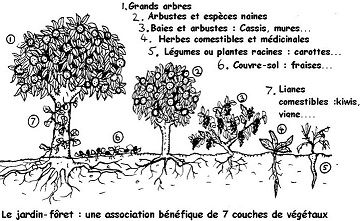 (°) La région des racines : La rhizosphère est la région du sol directement formée et influencée par les racines et les micro-organismes associés. Source : http://fr.wikipedia.org/wiki/Rhizosph%C3%A8re 

(+) espace pédologique (*) et aérien comprenant toute la vie sous forme de champignons. Source : http://fr.wikipedia.org/wiki/Mycosph%C3%A8re 

(*) Pédologie : étude des réactions réciproques entre les différentes phases (liquide, gazeuse, solide) composant le sol. Source : http://fr.wikipedia.org/wiki/P%C3%A9dologie_(g%C3%A9otechnique)
La recherche d’autosuffisance dans un petit espace passe par l'utilisation de plusieurs strates, ici à l'imitation des strates forestières dans un jardin-forêt. © Magnus Manske, CC BY-SA 3.0. http://fr.wikipedia.org/wiki/Permaculture#mediaviewer/File:Waldgartenprinzip.jpg
Jardins-forêts _ climats tropicaux humides
63
A3. Annexe : Éthique de la Permaculture

Prendre soin de la terre,
Prendre soin de l’humain,
Partager équitablement.

A4. Principes de Conception de la Permaculture
1. Observer et interagir
2. Collecter et stocker l’énergie
3. Créer une production
4. Appliquer l’auto-régulation et accepter la rétroaction
5. Utiliser et valoriser les services et les ressources renouvelables
6. Ne pas produire de déchets
7. Partir des structures d’ensemble pour arriver aux détails
8. Intégrer plutôt que séparer
9. Utiliser des solutions à de petites échelles et avec patience
10. Utiliser et valoriser la diversité
11. Utiliser les interfaces et valoriser les éléments en bordure
12. Utiliser le changement et y réagir, de manière créative.

Source : The ‘design principles’ have been adapted from David Holmgren’s book ‘Permaculture: Principles & Pathways Beyond Sustainability’. 
Permaculture Principles Poster_fr 1.0, http://permacultureprinciples.com/fr/pc_principles_poster_fr.pdf
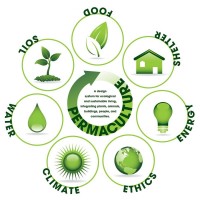 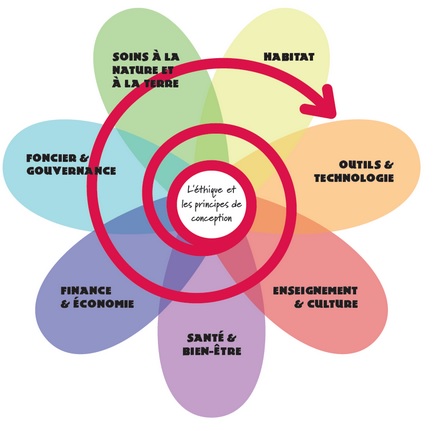 Spirale permaculturelle.
Source : https://thevignal.wordpress.com/permaculture/
Jardins-forêts _ climats tropicaux humides
64
A4. Principes de Conception de la Permaculture (suite)


Quelques mesures simples pour le soin à la terre dans nos vies : 

• Pensez aux conséquences à long terme de vos actions. Visez la pérennité.
• Utilisez dès que possible des espèces indigènes ou des espèces naturalisées aux effets bénéfiques certains. L'introduction irréfléchie d'espèces peut perturber les équilibres naturels, car elles peuvent se révéler envahissantes.
• Cultivez la plus petite surface possible. Mettez en place à petite échelle un système intensif et économe en énergie, plutôt que extensif à grande échelle et énergivore.
• Cultivez la diversité : pensez polyculture et non monoculture. Cela renforce la stabilité et la résilience, et cela prépare au changement environnemental et social.
• Augmentez la production globale : considérez la production additionnée des annuelles, des pérennes, des céréales, des arbres et des animaux. Les économies d'énergie sont aussi une production.
• Utilisez des énergies douces tels que soleil, vent et eau. Retenez des solutions naturelles, incluant plantes ou animaux, pour stocker et produire votre énergie.
• Amenez le jardinage et la production de nourriture vers l'intérieur des villes et des villages, comme dans les sociétés soutenables.
• Aidez les gens à devenir autonomes. Promouvez la responsabilité des communautés locales.
• Reboisez la terre et restaurez la fertilité des sols.
• Utilisez chaque élément à son niveau optimum et recyclez tous les déchets.
• Focalisez-vous sur les solutions et non sur les problèmes.
• Agissez au bon endroit: plantez un arbre là où il reprendra bien ; aidez les personnes qui ont envie d'apprendre.

Source : Introduction à la permaculture, Bill Mollison, Ed. Passerelle eco, 2012.
Jardins-forêts _ climats tropicaux humides
65
A4. Principes de Conception de la Permaculture (suite)

Quelques mesures simples pour le soin à la terre dans nos vies : 

• Pensez aux conséquences à long terme de vos actions. Visez la pérennité.
• Utilisez dès que possible des espèces indigènes ou des espèces naturalisées aux effets bénéfiques certains. L'introduction irréfléchie d'espèces peut perturber les équilibres naturels, car elles peuvent se révéler envahissantes.
• Cultivez la plus petite surface possible. Mettez en place à petite échelle un système intensif et économe en énergie, plutôt que extensif à grande échelle et énergivore.
• Cultivez la diversité : pensez polyculture et non monoculture. Cela renforce la stabilité et la résilience, et cela prépare au changement environnemental et social.
• Augmentez la production globale : considérez la production additionnée des annuelles, des pérennes, des céréales, des arbres et des animaux. Les économies d'énergie sont aussi une production.
• Utilisez des énergies douces tels que soleil, vent et eau. Retenez des solutions naturelles, incluant plantes ou animaux, pour stocker et produire votre énergie.
• Amenez le jardinage et la production de nourriture vers l'intérieur des villes et des villages, comme dans les sociétés soutenables.
• Aidez les gens à devenir autonomes. Promouvez la responsabilité des communautés locales.
• Reboisez la terre et restaurez la fertilité des sols.
• Utilisez chaque élément à son niveau optimum et recyclez tous les déchets.
• Focalisez-vous sur les solutions et non sur les problèmes.
• Agissez au bon endroit: plantez un arbre là où il reprendra bien ; aidez les personnes qui ont envie d'apprendre.

Source : Introduction à la permaculture, Bill Mollison, Ed. Passerelle eco, 2012, page 15.
Jardins-forêts _ climats tropicaux humides
66
A4. Principes de Conception de la Permaculture (suite)

Principes inhérents à toute conception permaculturelle et qu'on retrouve quelque soit le climat et la taille du terrain. 

Ces principes sont issus de disciplines variées telles que l'écologie, les lois d'économie d'énergie, l'aménagement du territoire ou les sciences environnementales.

Les voici brièvement exposés :

• chaque élément, que ce soit une maison, une route ou un étang est situé et mis en relation avec d'autres éléments de manière à ce que ces éléments interagissent et coopèrent entre eux ;
• chaque élément remplit plusieurs fonctions ;
• chaque fonction importante est assurée par plusieurs élément;
• les zones et secteurs sont définies et utilisées de manière à assurer une conception énergétique efficace des habitats et des installations ;
• les ressources naturelles renouvelables sont utilisées au mieux, plutôt que des énergies fossiles;
• les énergies circulent et sont recyclées sur le lieu (tant les carburants que le travail apporté);
• la succession naturelle de la végétation est favorisée et accélérée afin d'aggrader les sols et établir des biotopes.
• la polyculture et la diversité d'espèces bénéfiques assurent une meilleure productivité et davantage de synergies 

Source : Introduction à la permaculture, Bill Mollison, Ed. Passerelle eco, 2012, page 17.
Jardins-forêts _ climats tropicaux humides
67
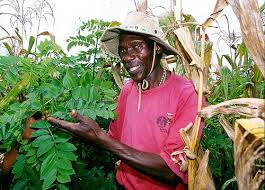 Une culture agricole intercalaire de Gliricidia avec le maïs. Au Malawi, il a été dé montré qu’elle améliore la filtration et l'utilisation rationnelle de l'eau. Photo: World Agroforestry Centre. Source : Agroforestry can be a long-term solution to closing Africa’s food gap, http://wca2014.org/2014/01/#.VTCRC_msVqU